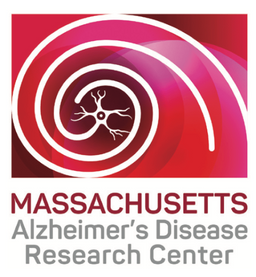 Welcome!  - We'll start the program soon.
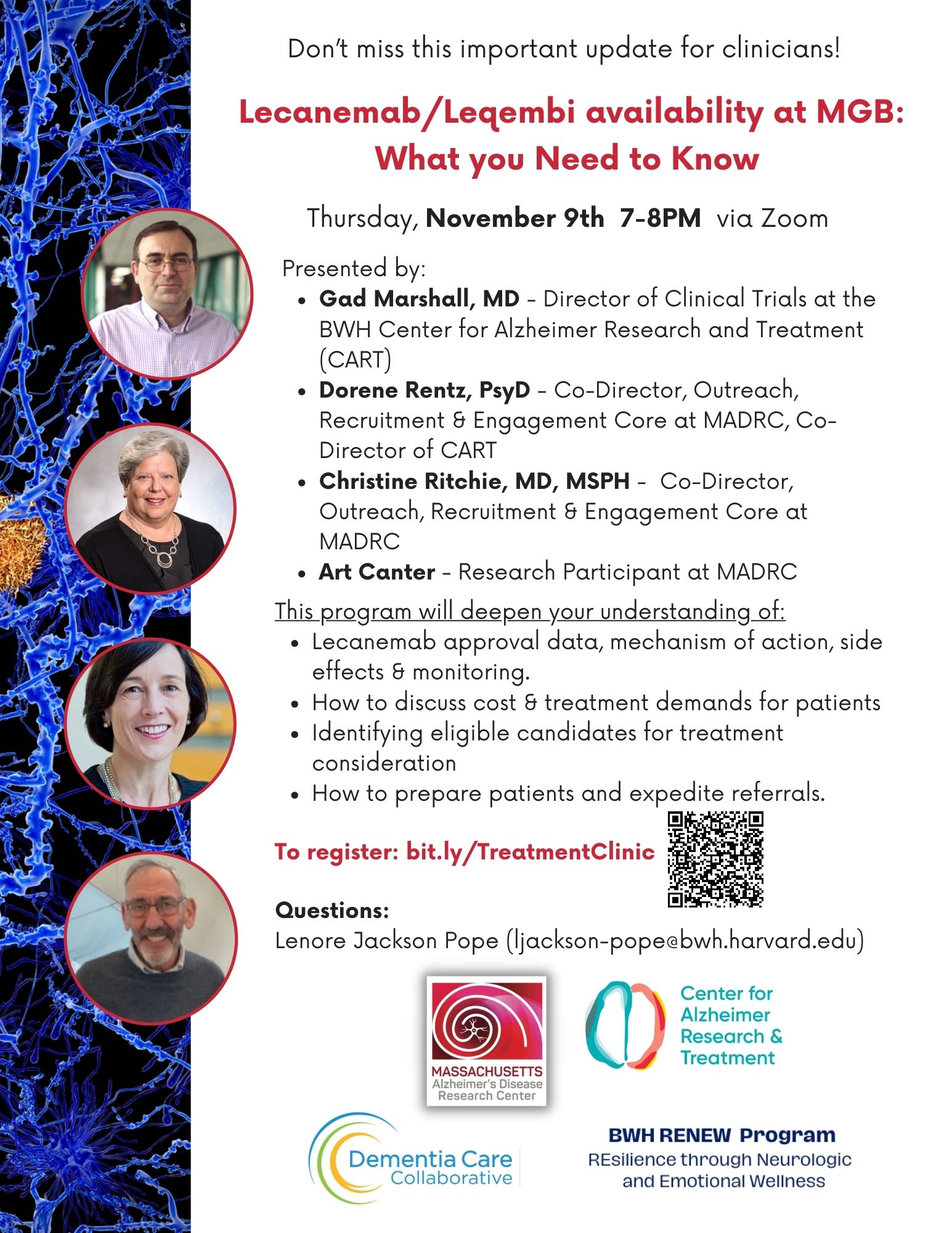 Please note, this program is intended for a professional audience. We will be hosting another version for the general public on December 1st at noon.

For details, please visit: madrc.org/events/

Tonight’s Panel:

* Gad Marshall, MD – Director of Clinical Trials at the BWH Center for Alzheimer Research and Treatment (CART)
* Dorene Rentz, PsyD – Co-Director, Outreach, Recruitment & Engagement Core at MADRC, Co-Director of CART
* Christine Ritchie, MD, MSPH – Co-Director, Outreach, Recruitment & Engagement Core at MADRC
• Mike Erkkinen, MD – Director BWH Division of Cognitive & Behavioral Neurology
• John Dickson, MD, PhD – Neurologist, MGH Memory Disorders Division
* Art Canter – Research Participant at MADRC
1
WWW.MADRC.ORG
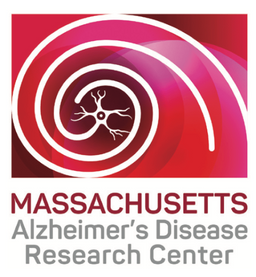 This program is hosted by the Massachusetts 
Alzheimer’s Disease Research Center (MADRC) – 
Outreach, Recruitment & Engagement Core.

We are grateful to the following groups for 
co-sponsoring this event:
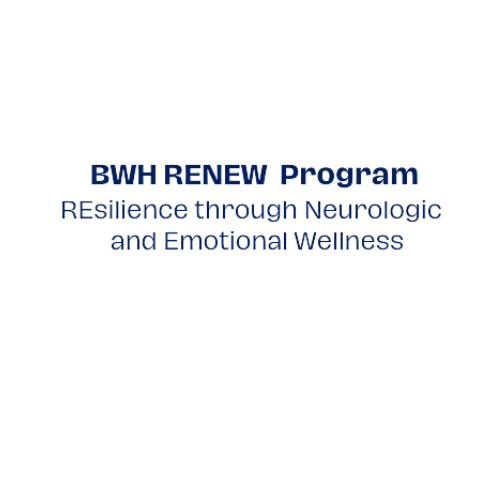 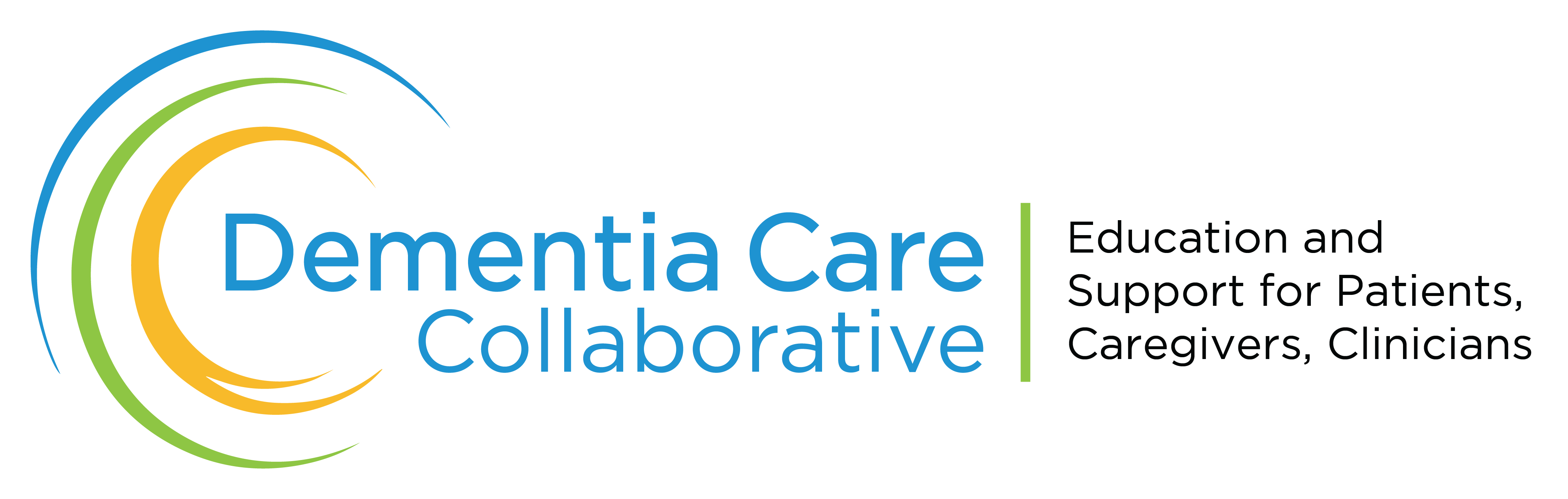 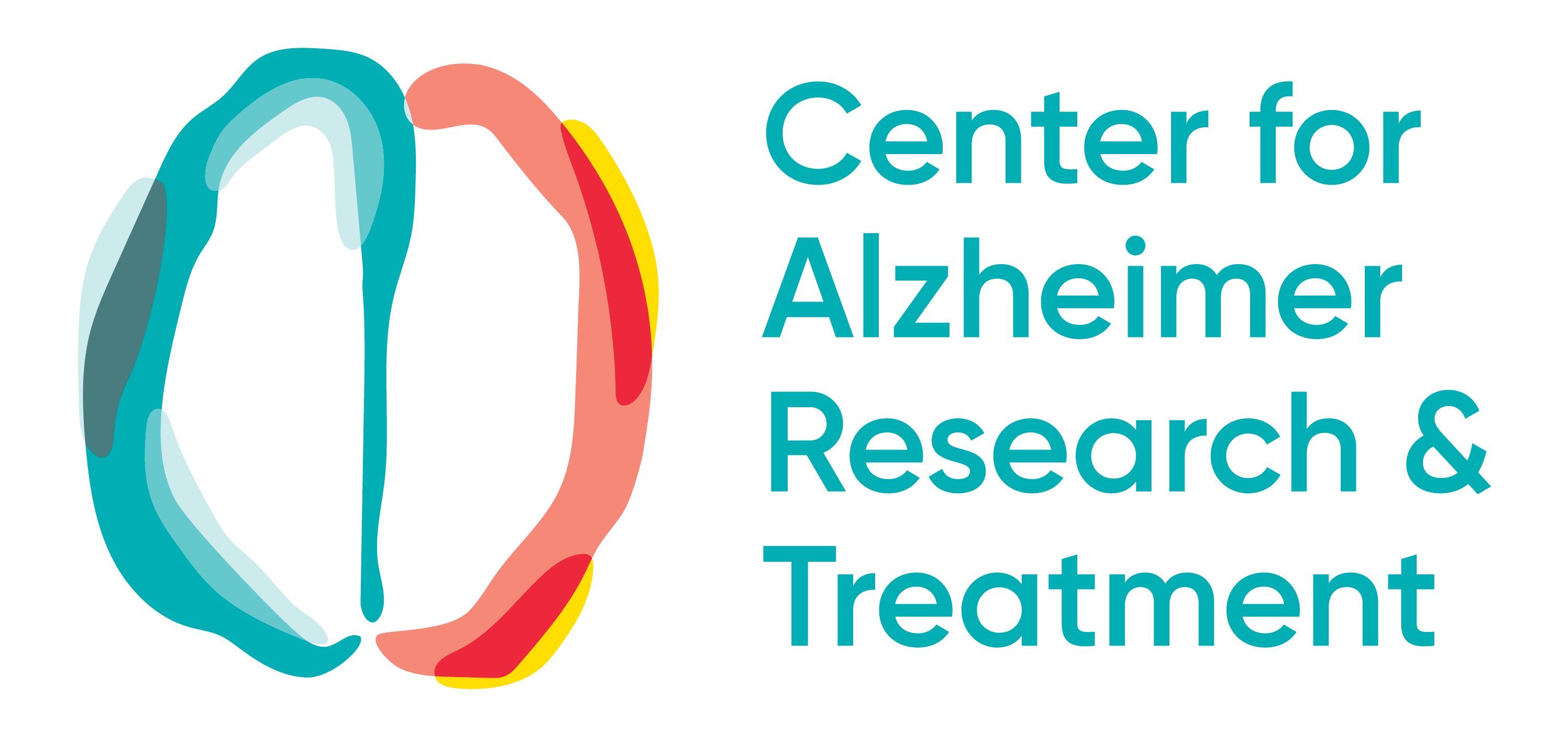 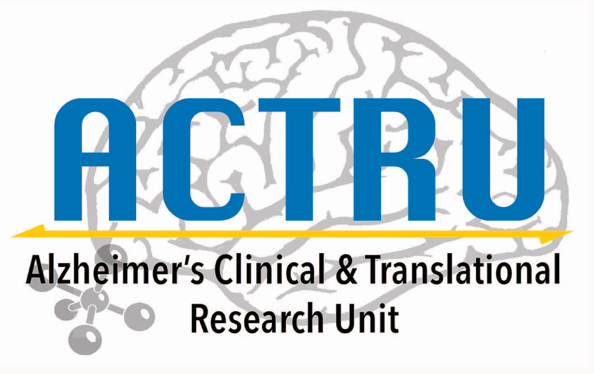 BWH Center for Brain/Mind Medicine
MGH Memory Disorders Division
1
WWW.MADRC.ORG
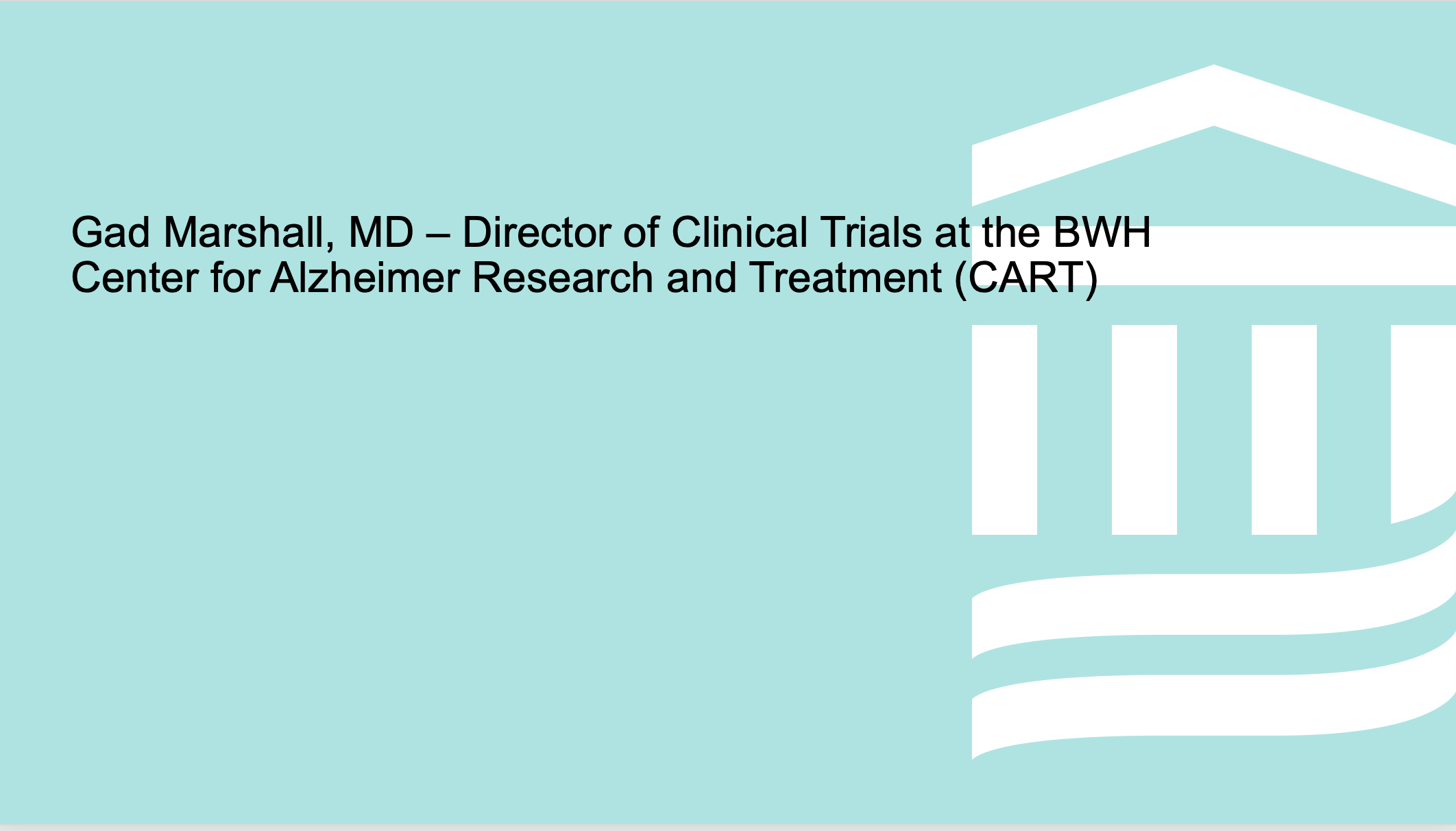 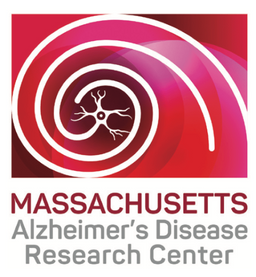 1
WWW.MADRC.ORG
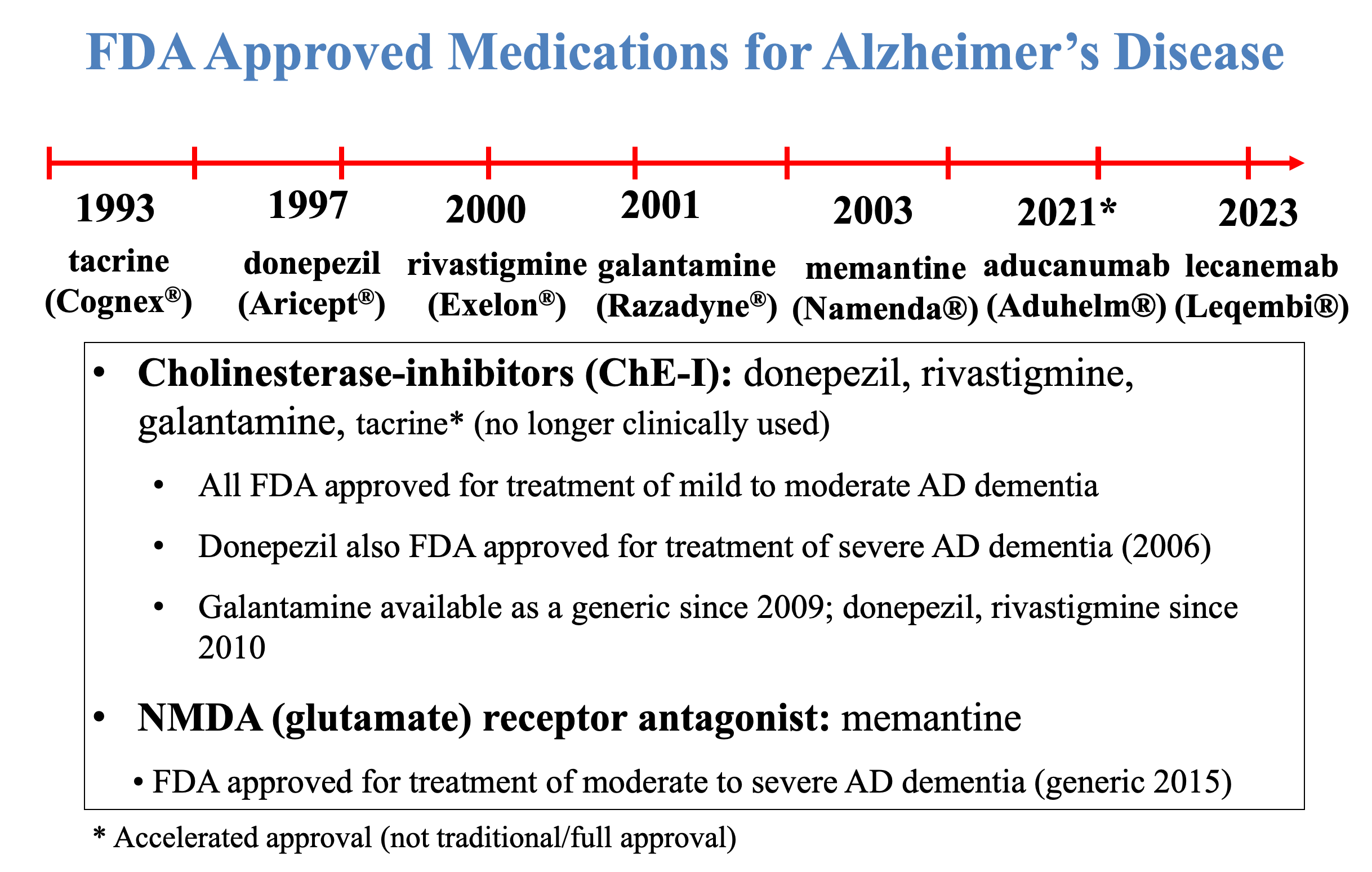 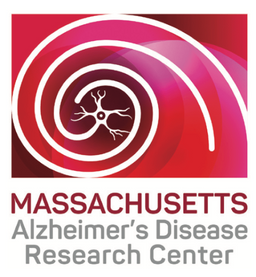 1
WWW.MADRC.ORG
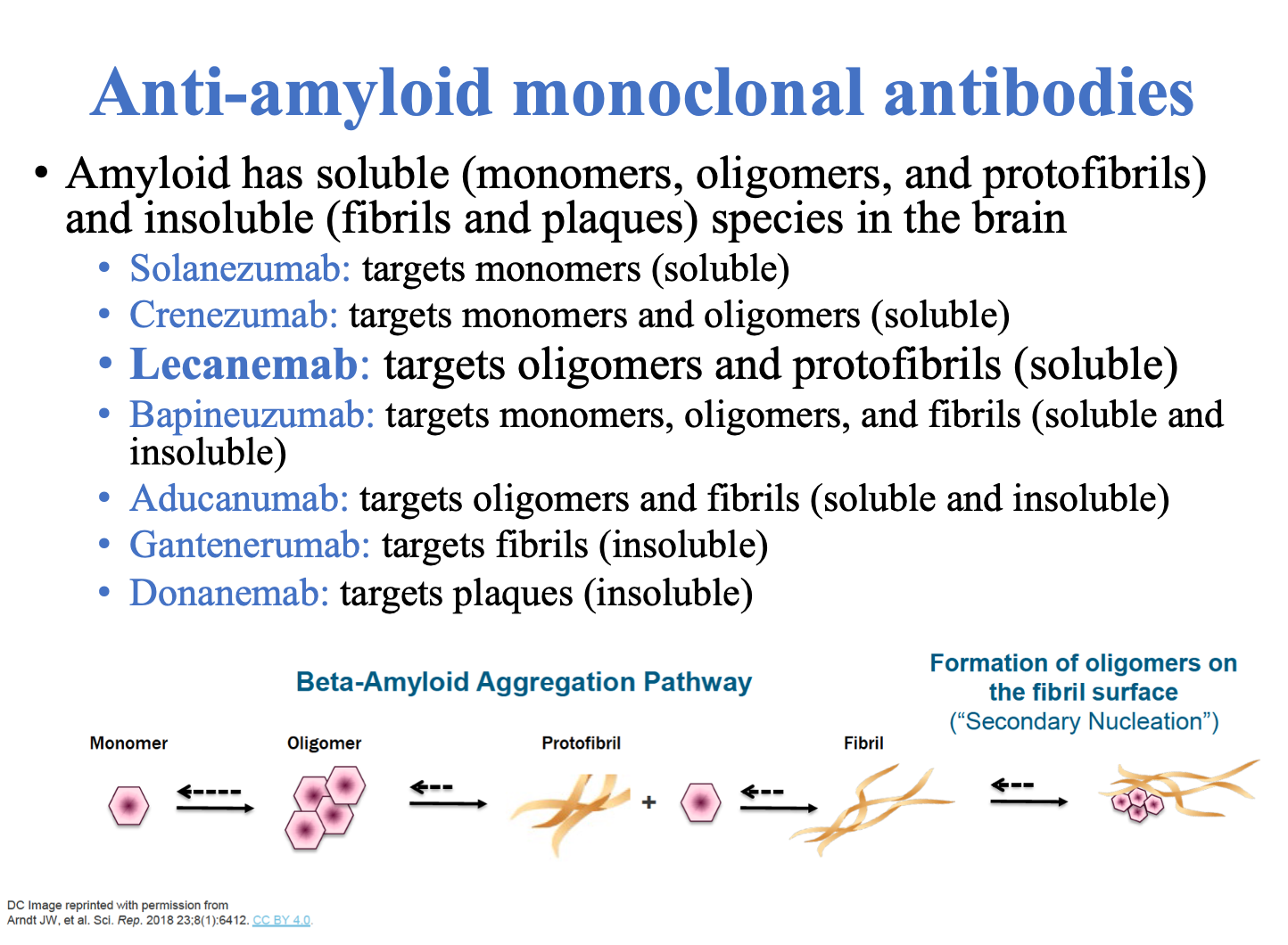 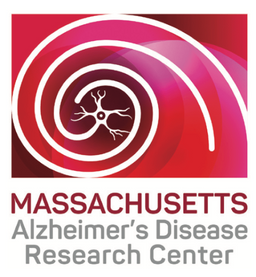 1
WWW.MADRC.ORG
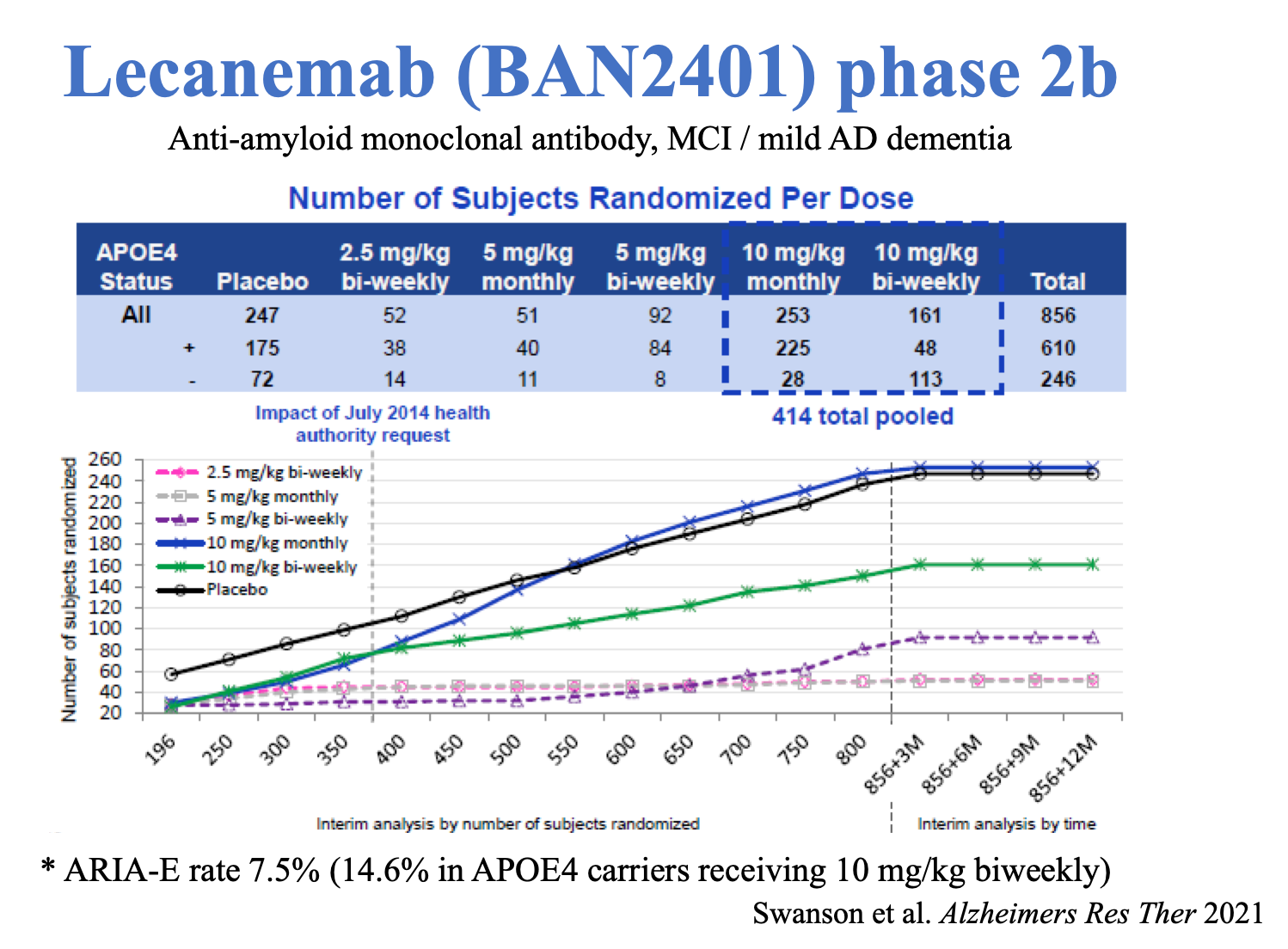 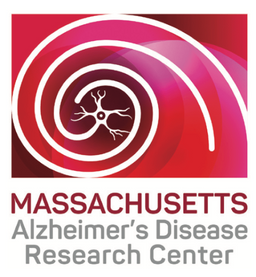 1
WWW.MADRC.ORG
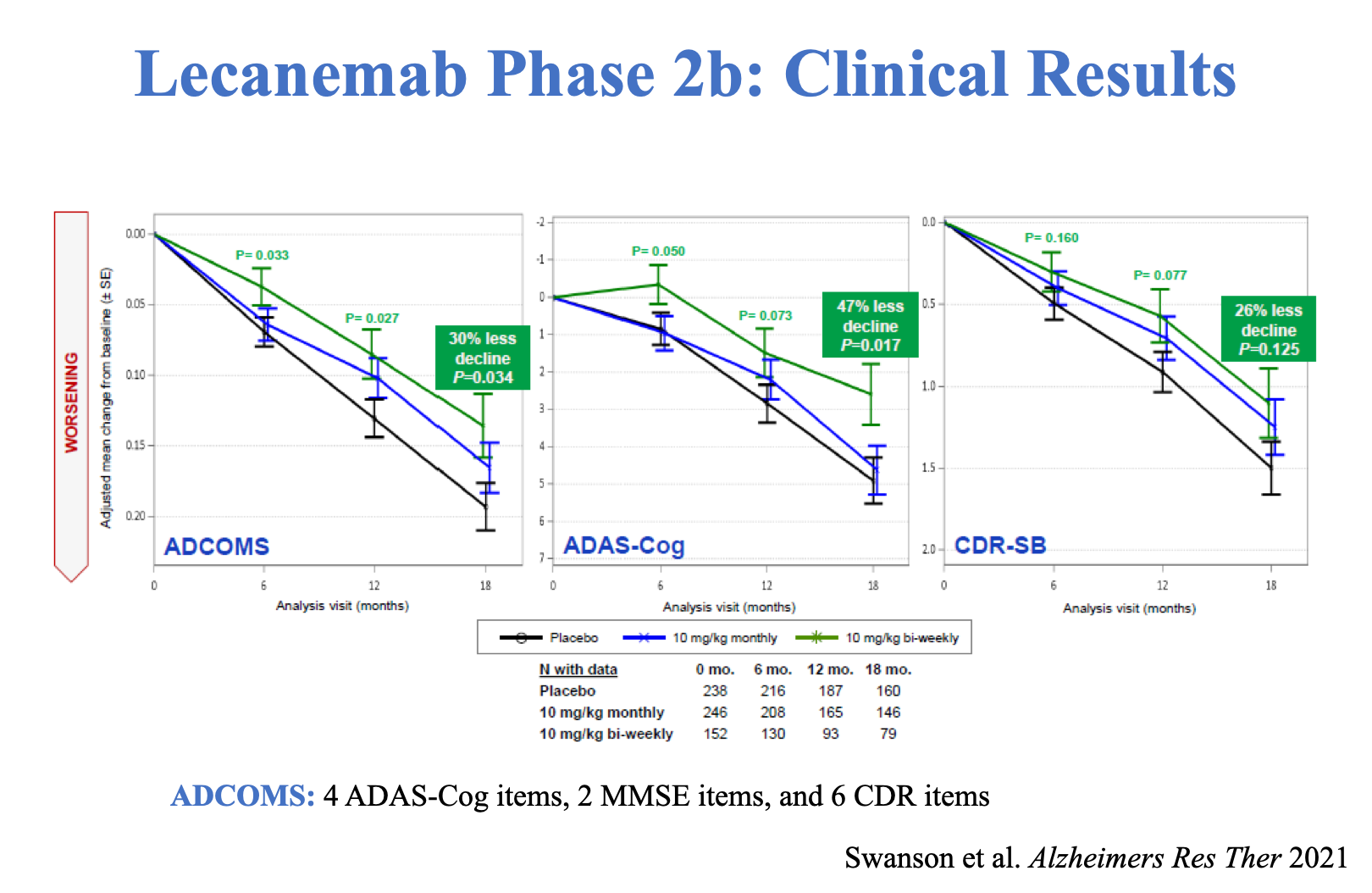 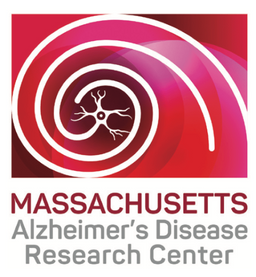 1
WWW.MADRC.ORG
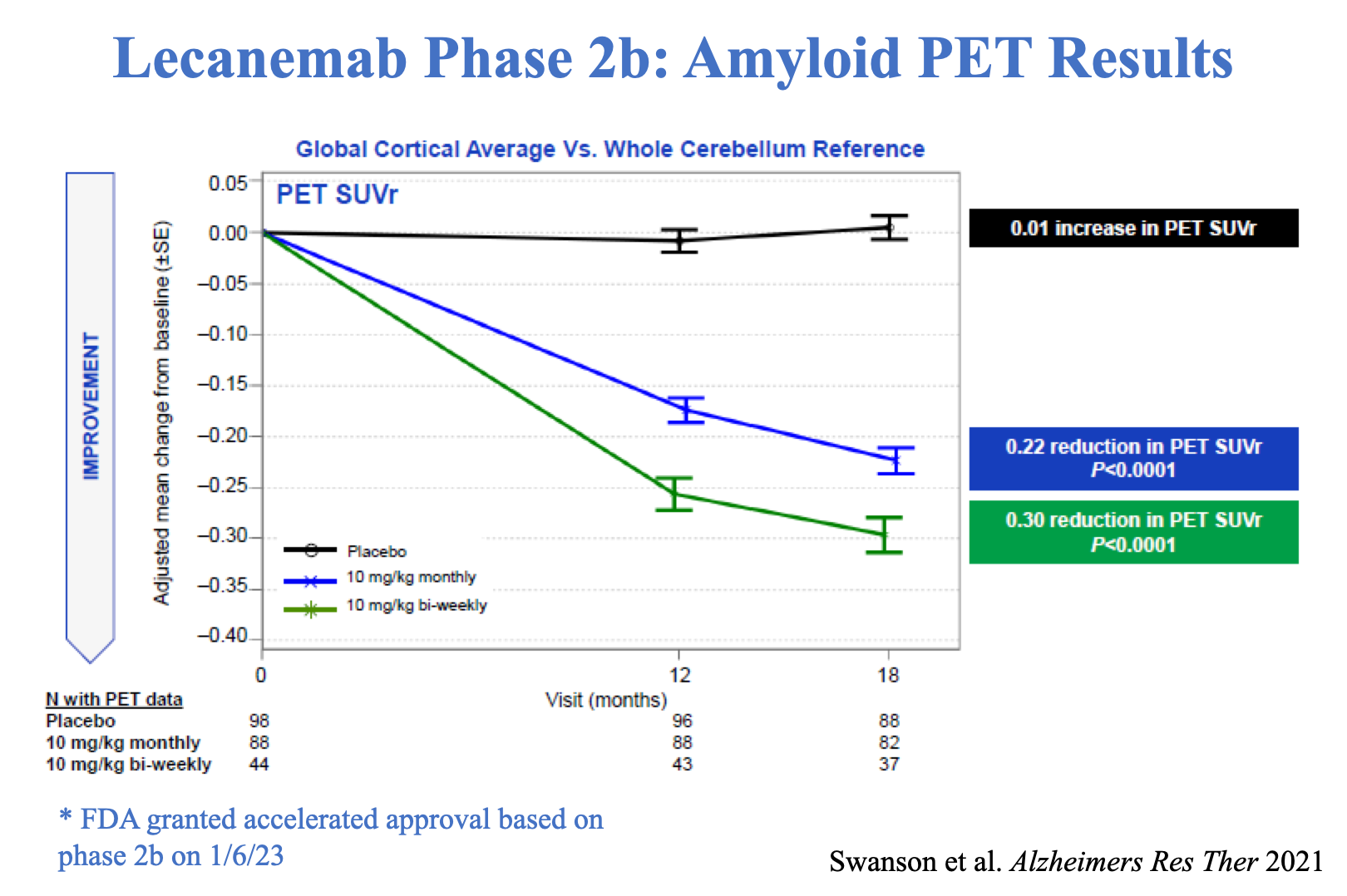 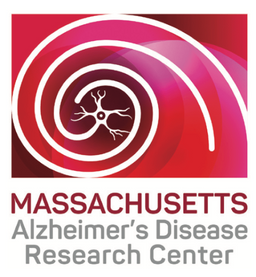 1
WWW.MADRC.ORG
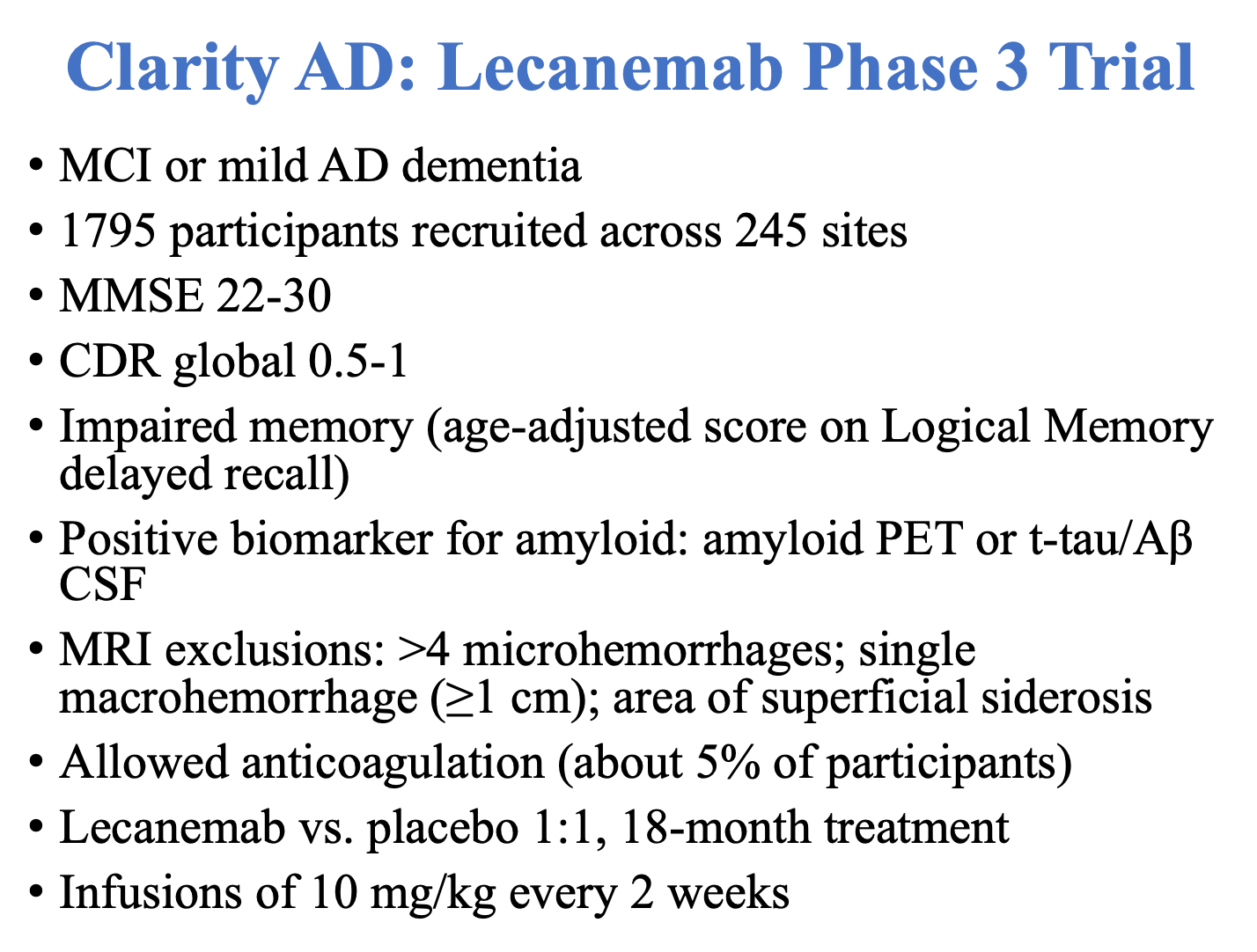 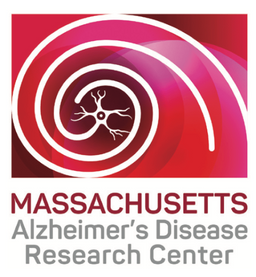 1
WWW.MADRC.ORG
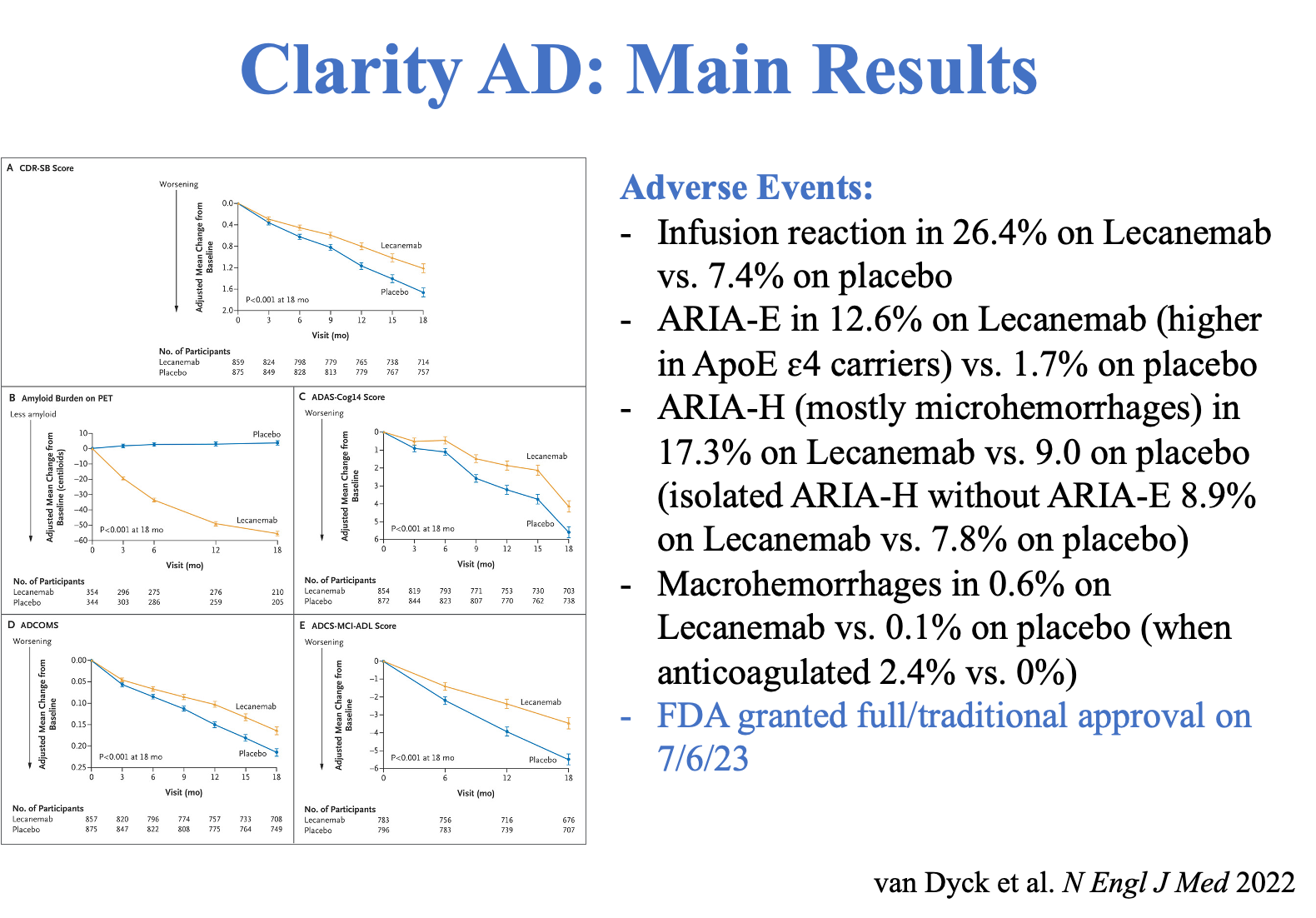 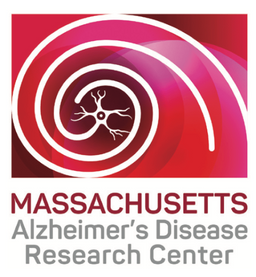 1
WWW.MADRC.ORG
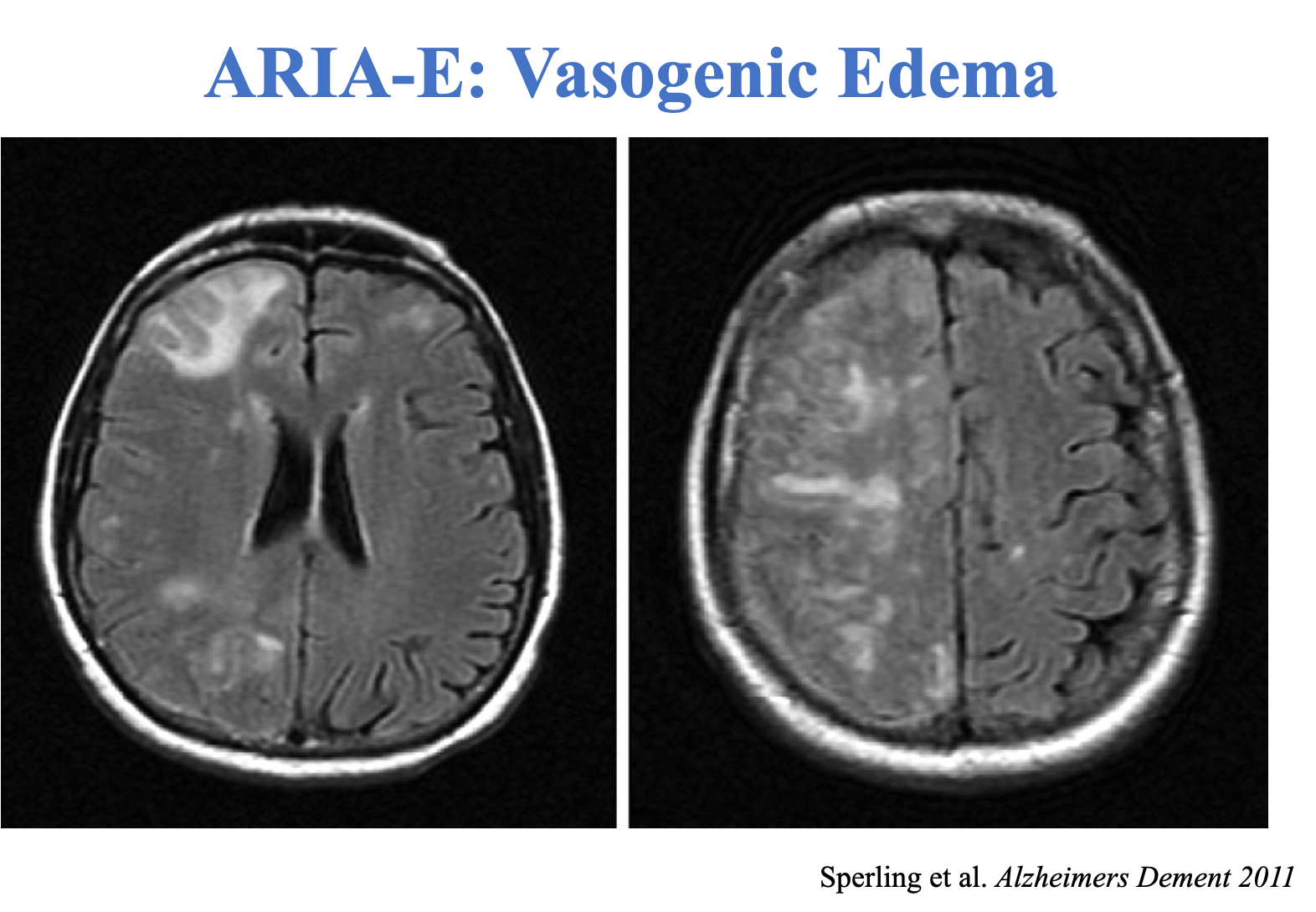 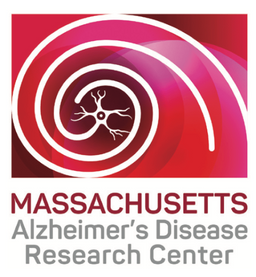 1
WWW.MADRC.ORG
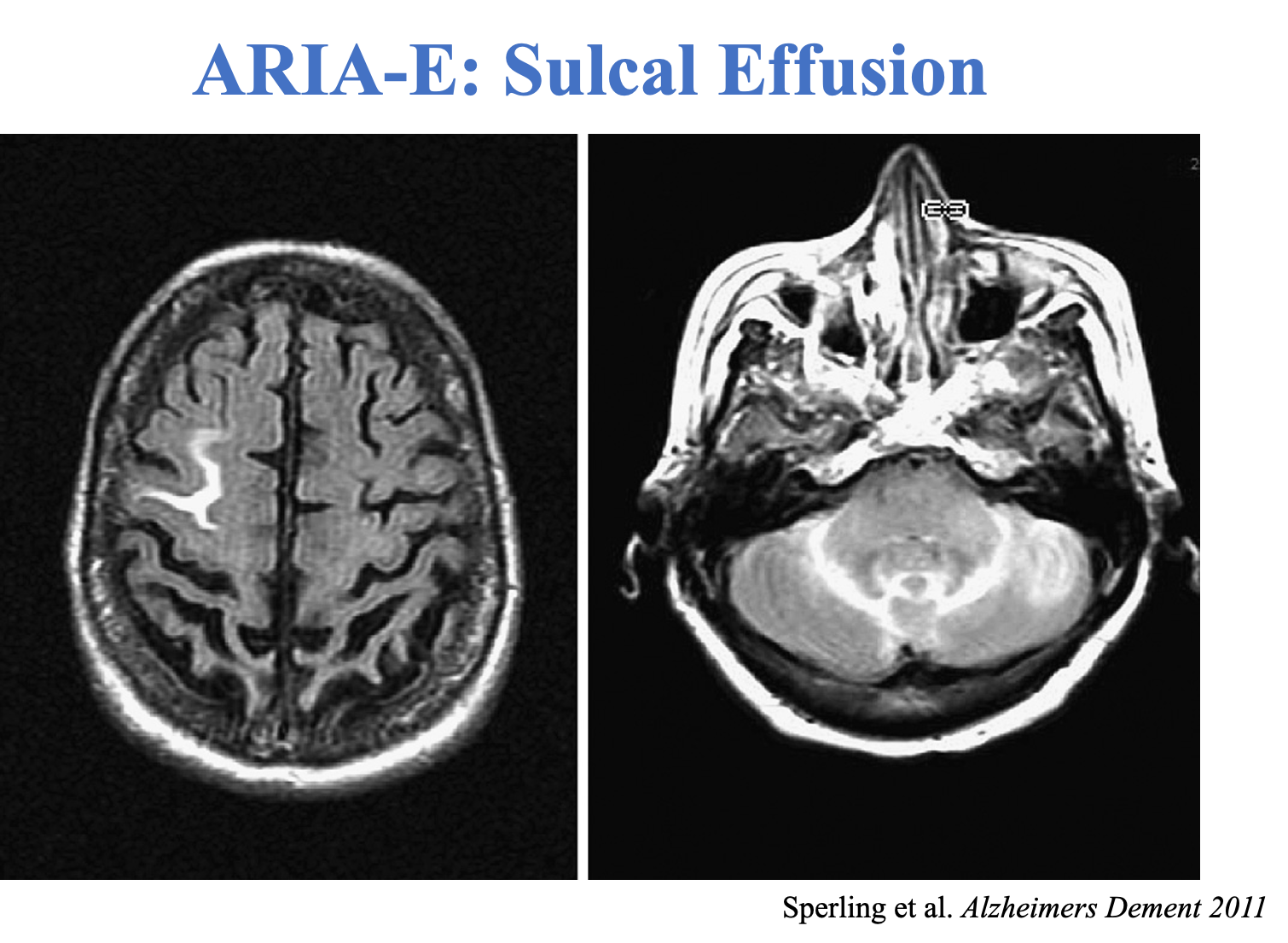 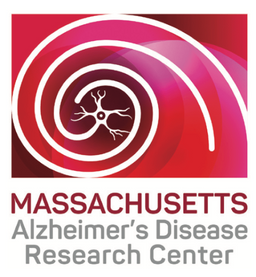 1
WWW.MADRC.ORG
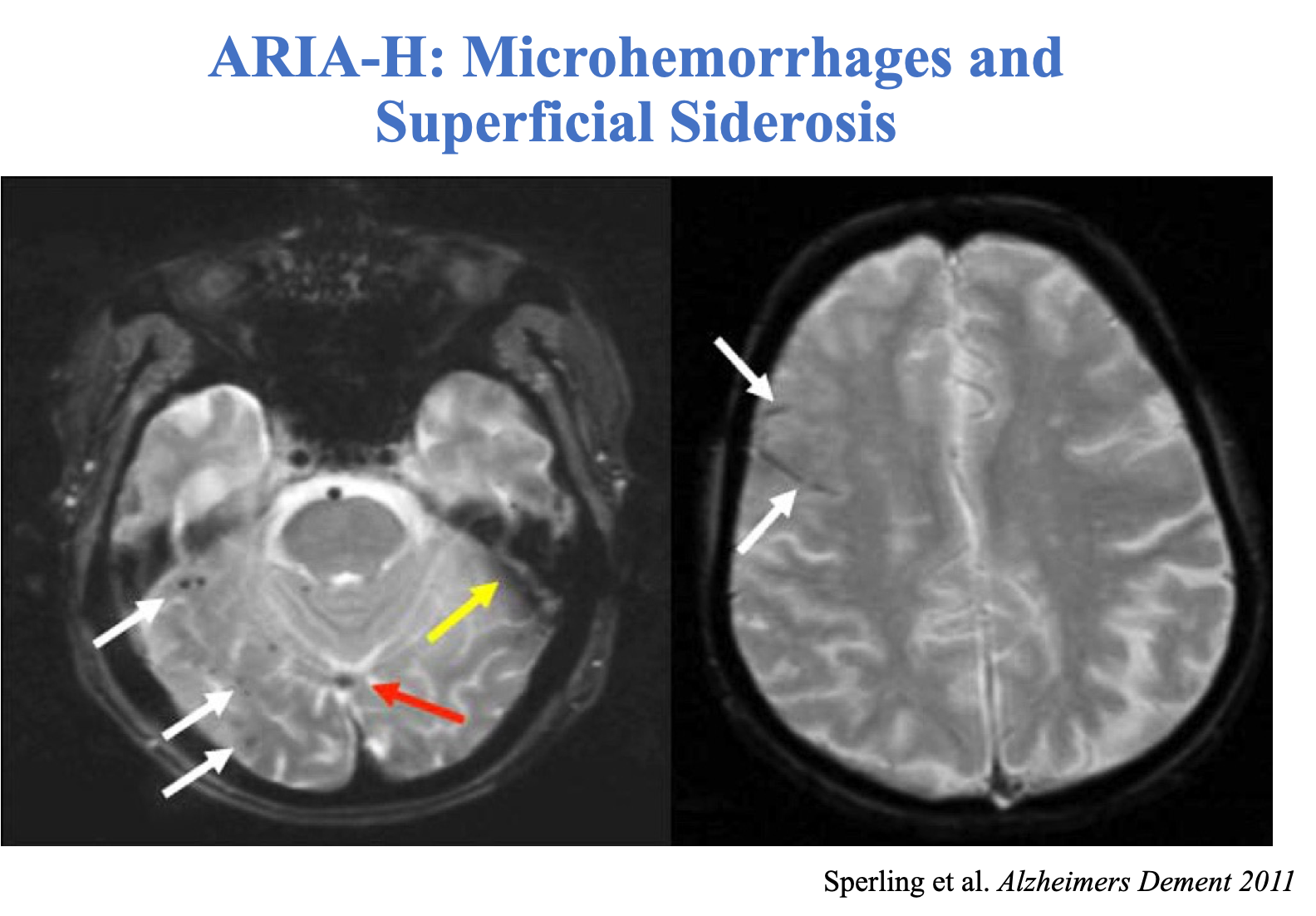 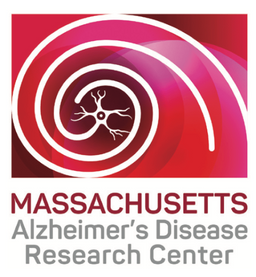 1
WWW.MADRC.ORG
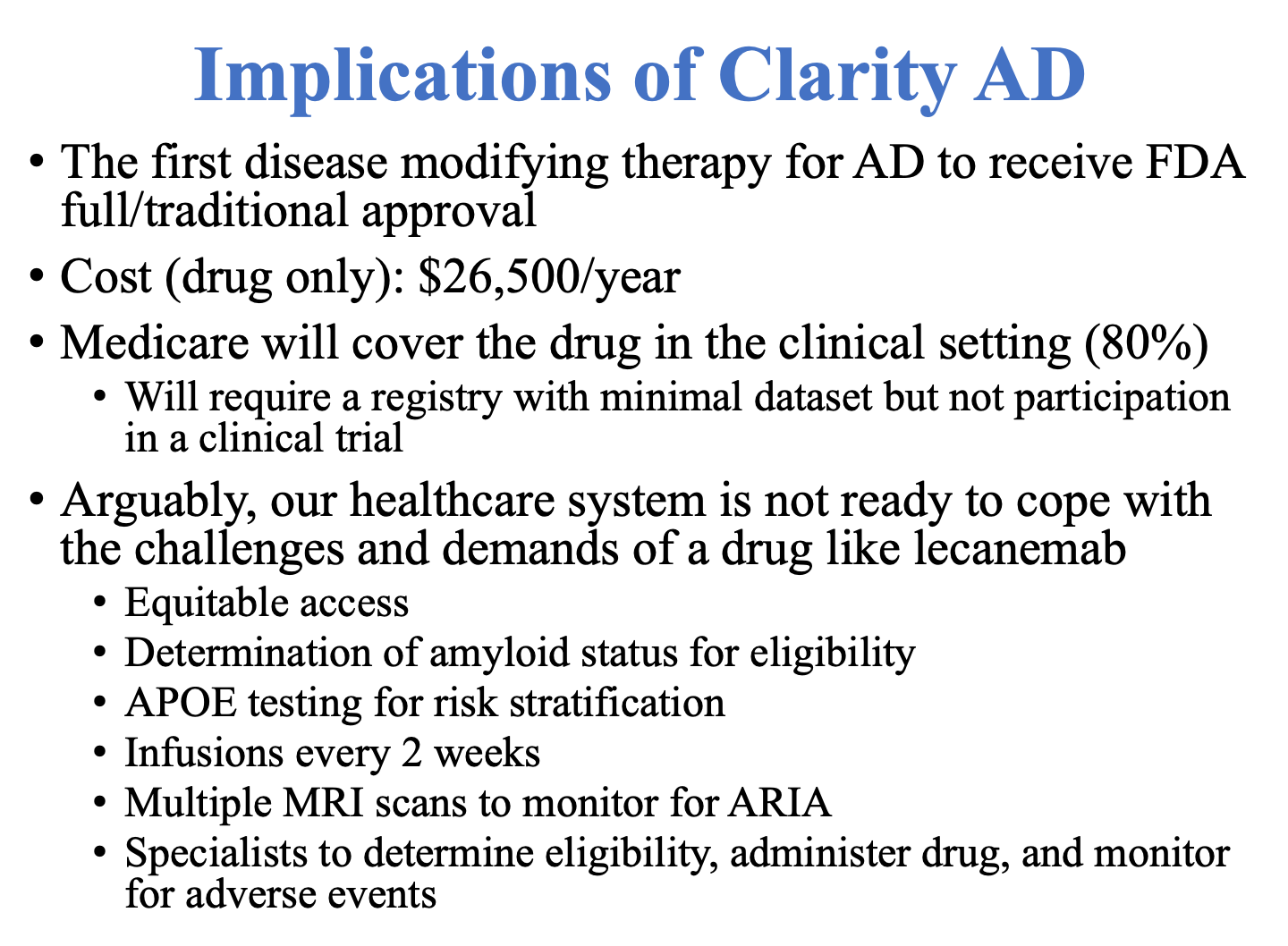 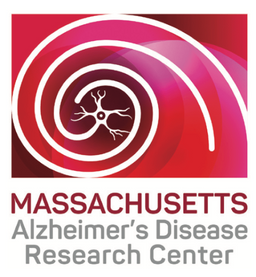 1
WWW.MADRC.ORG
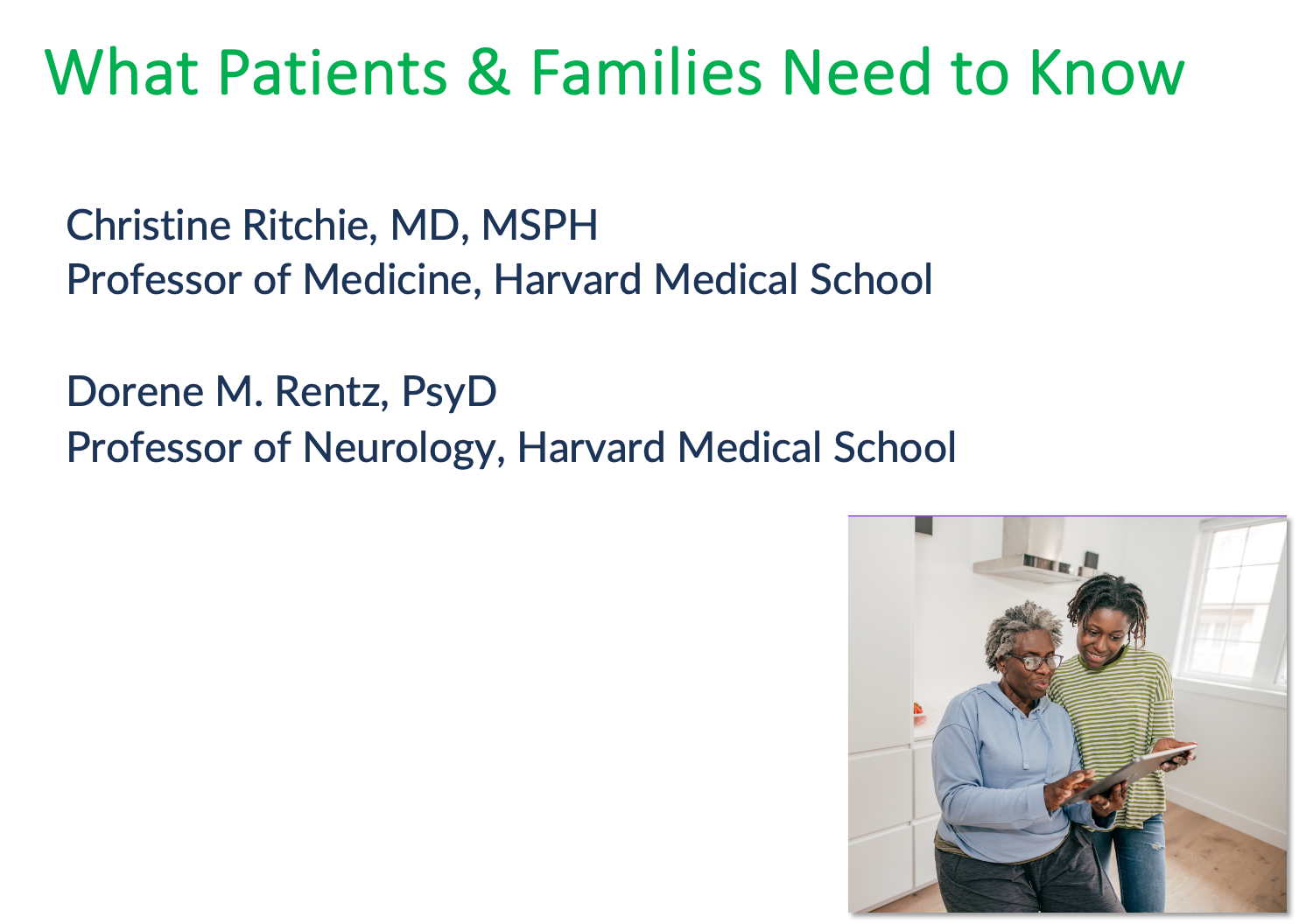 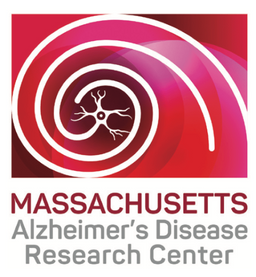 1
WWW.MADRC.ORG
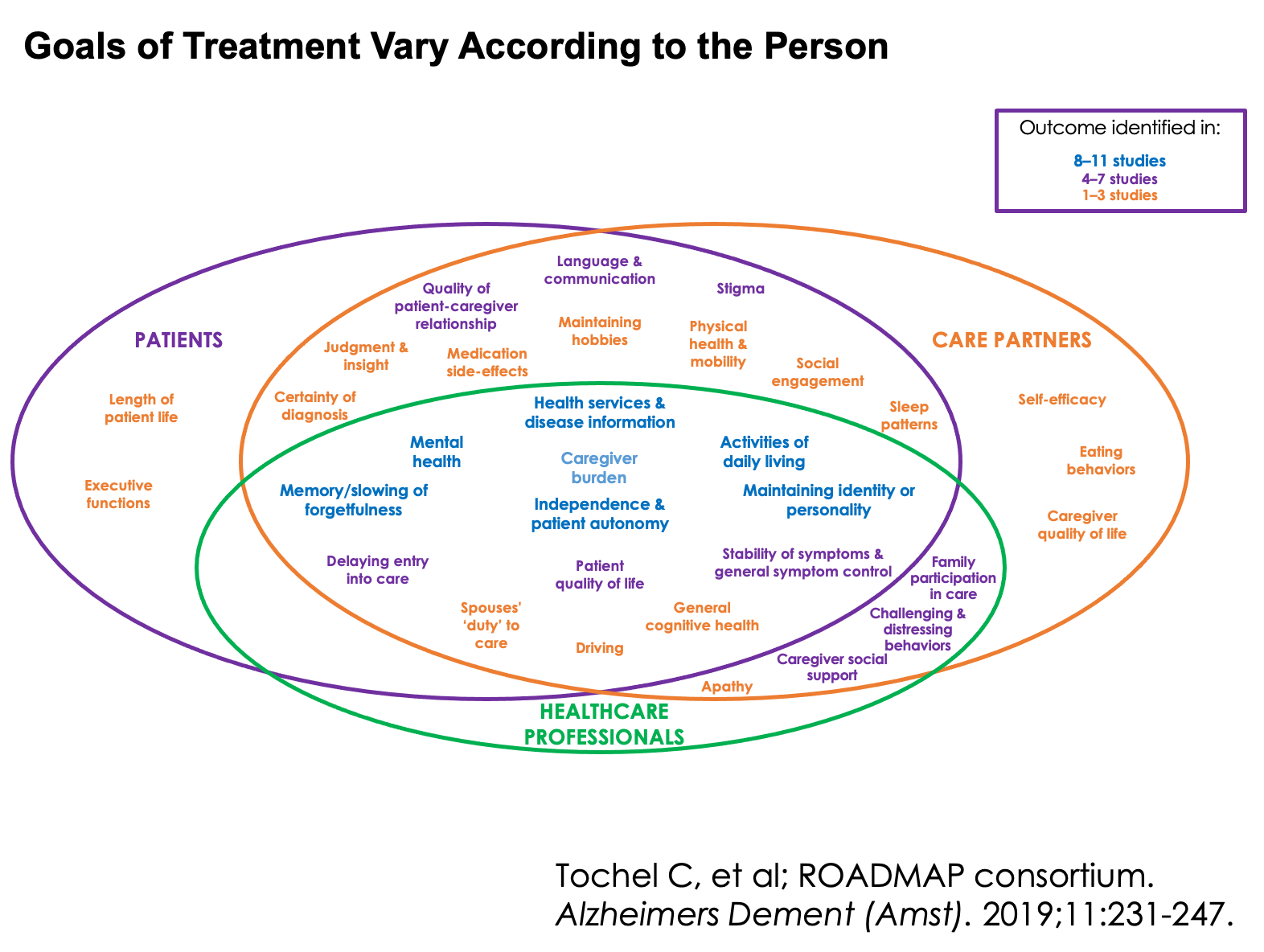 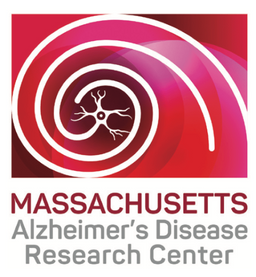 1
WWW.MADRC.ORG
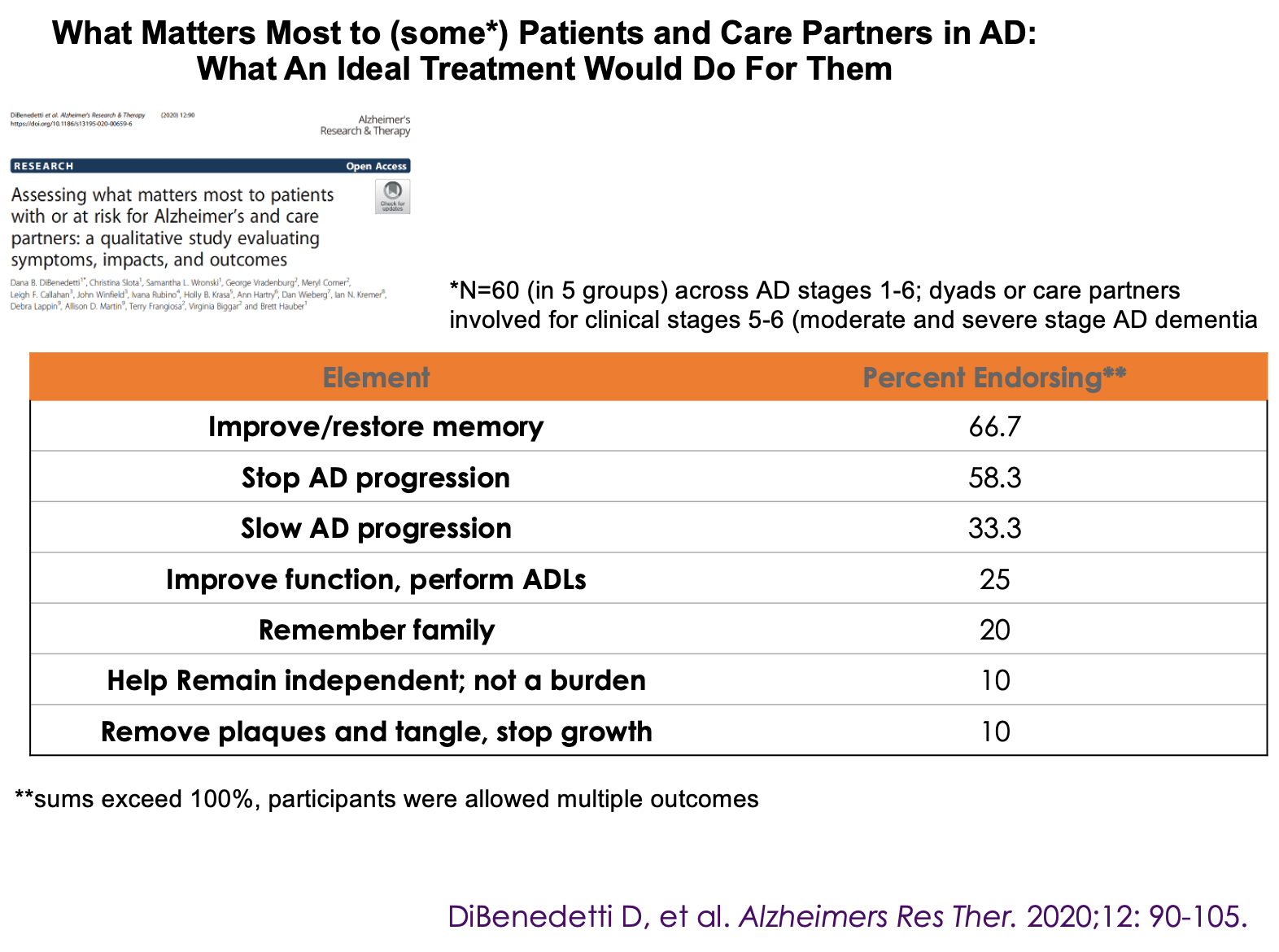 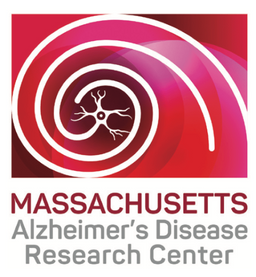 1
WWW.MADRC.ORG
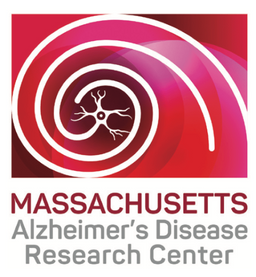 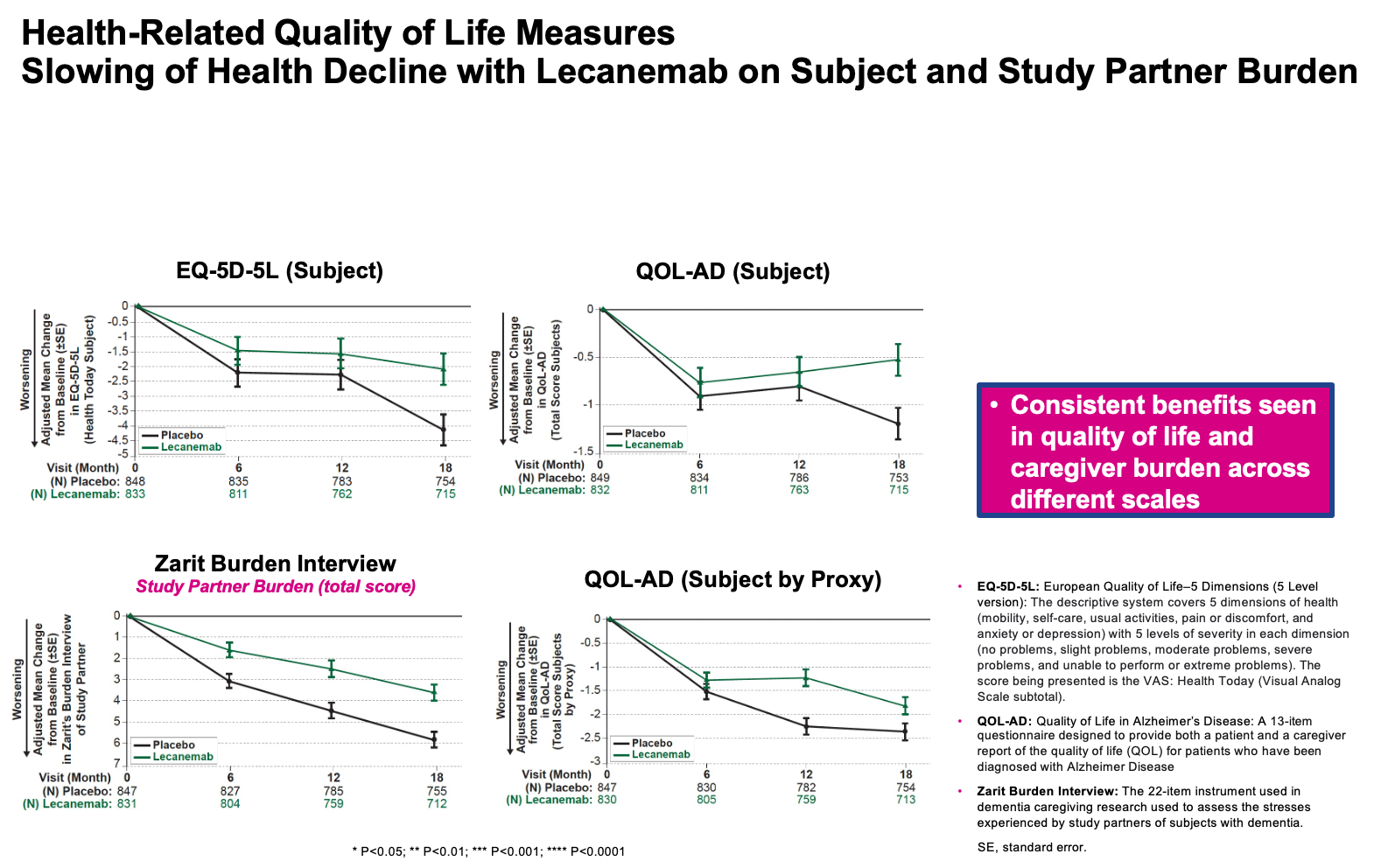 1
WWW.MADRC.ORG
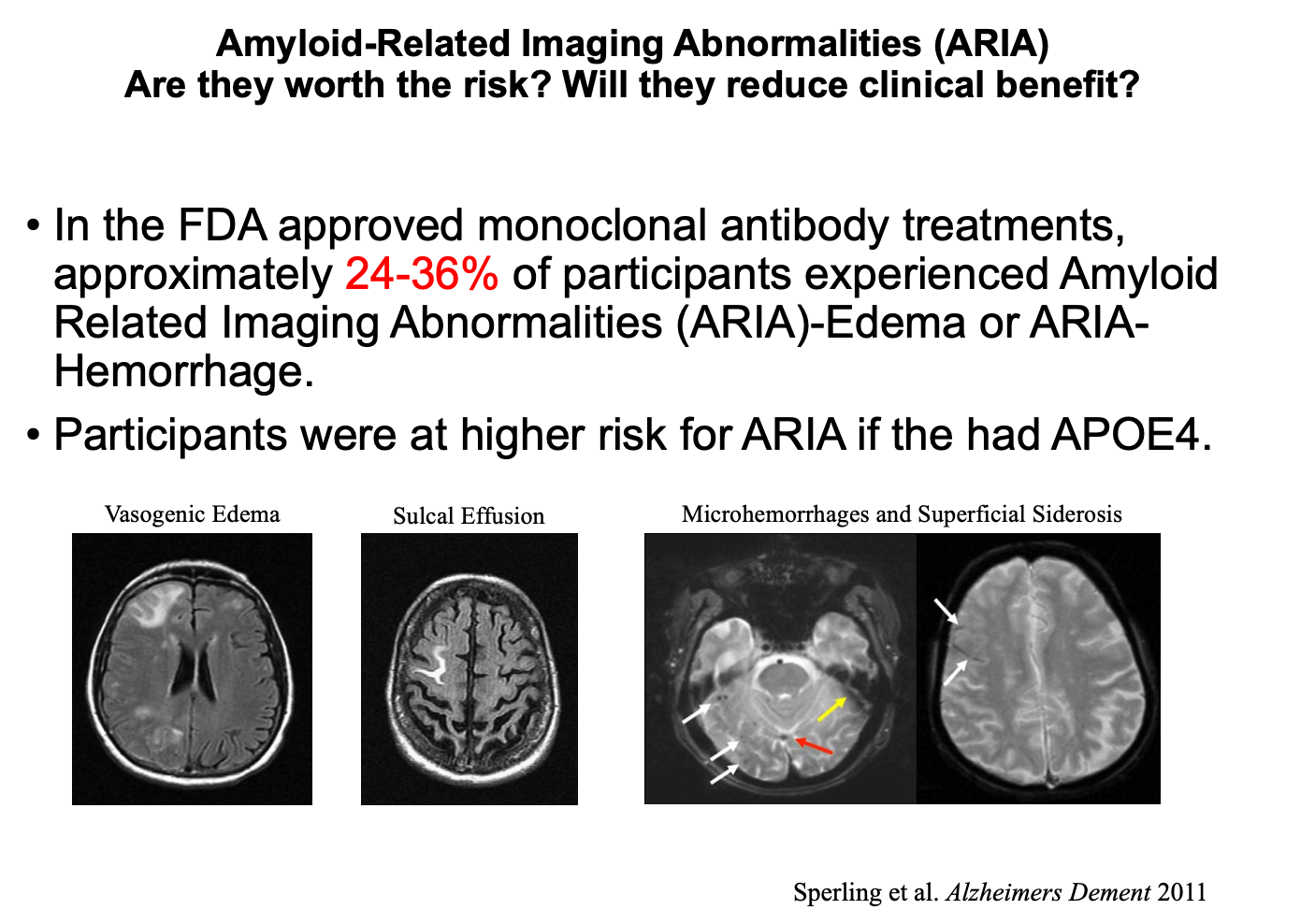 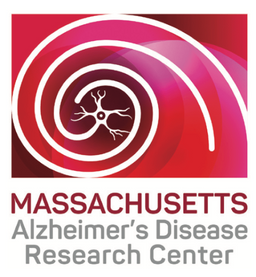 1
WWW.MADRC.ORG
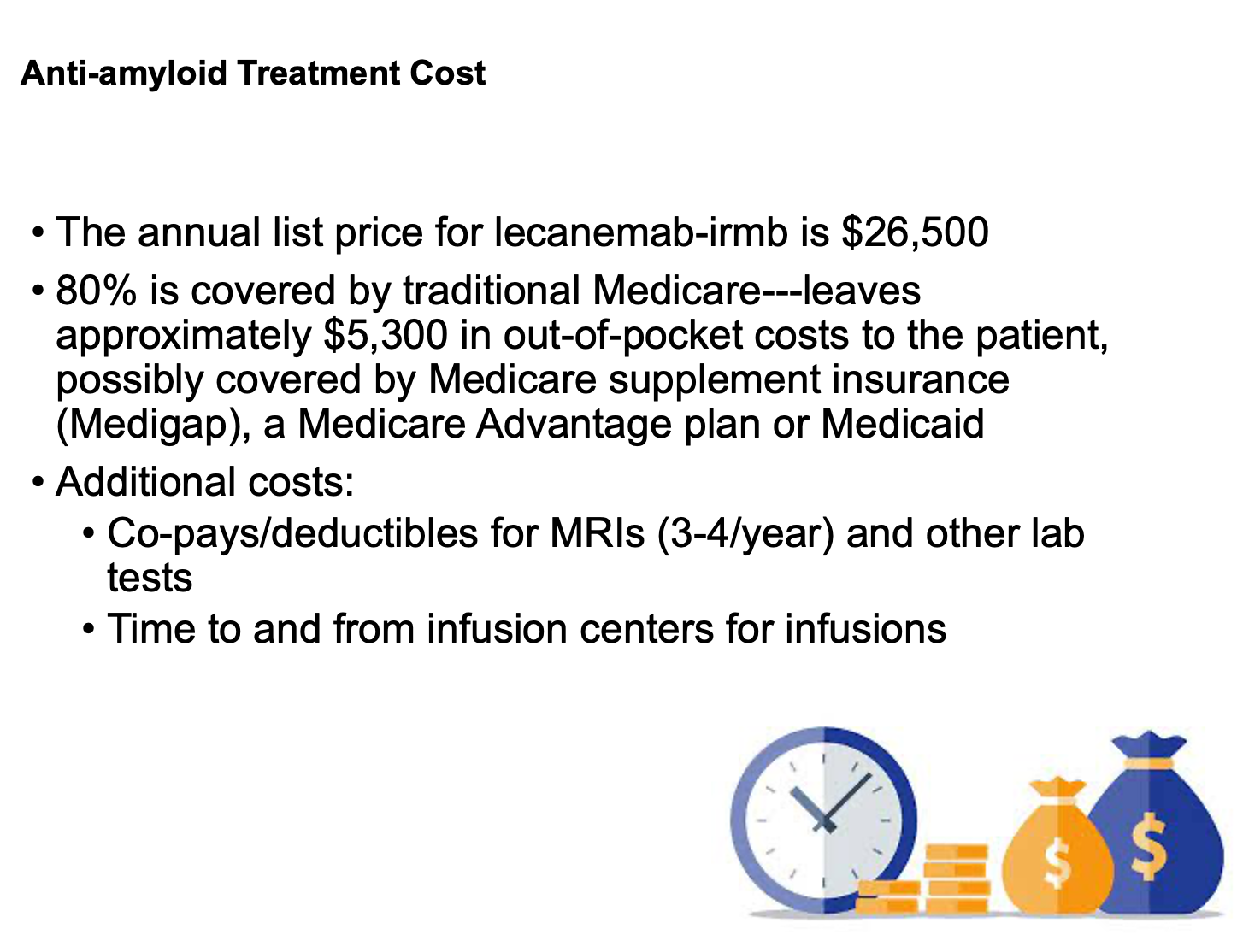 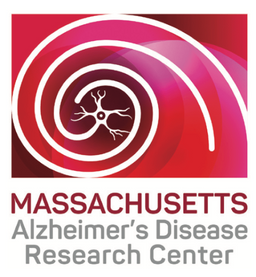 1
WWW.MADRC.ORG
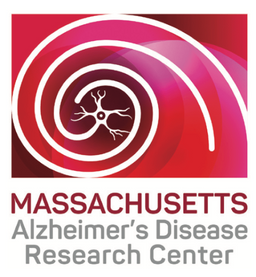 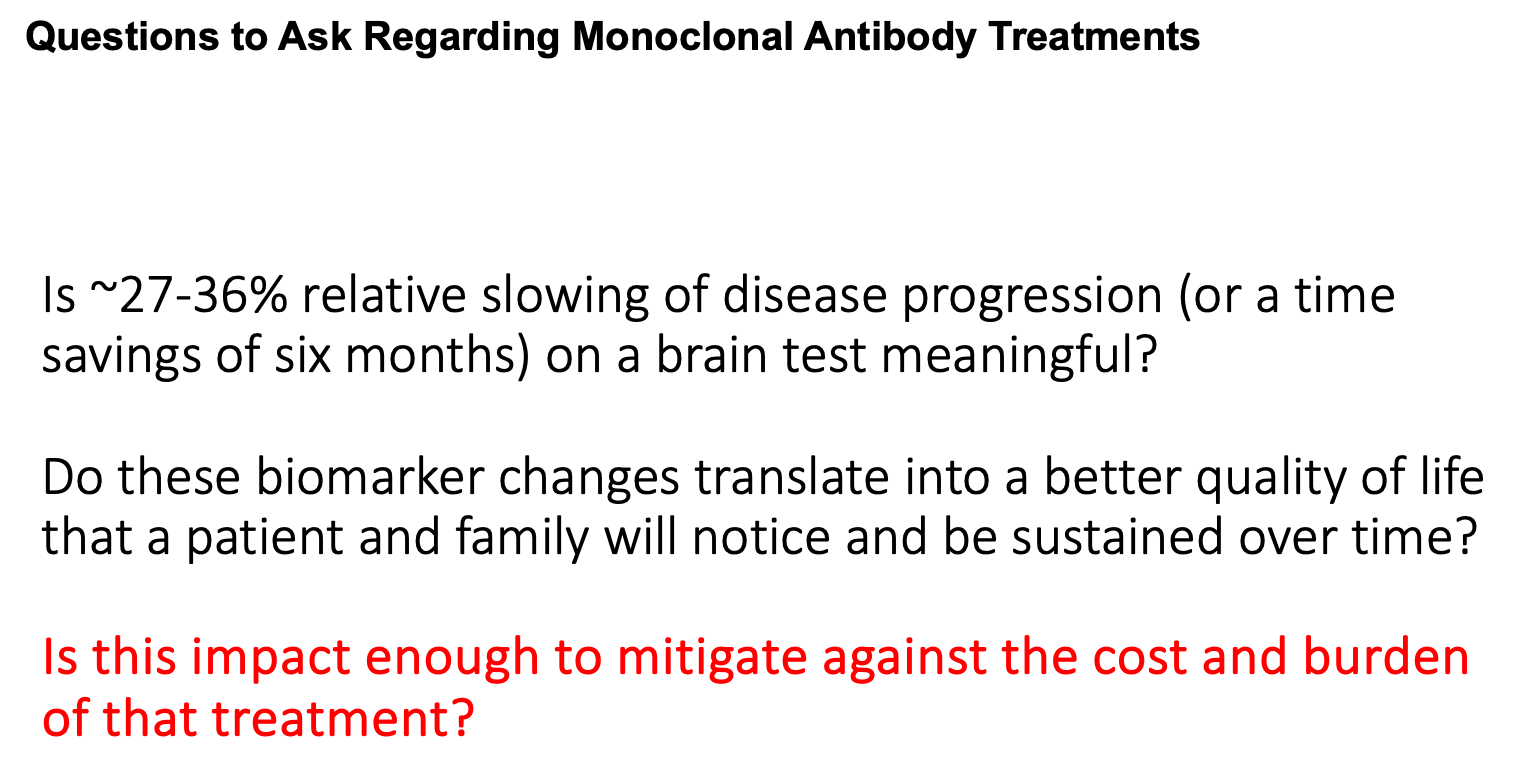 1
WWW.MADRC.ORG
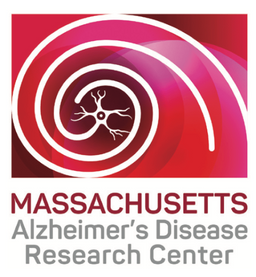 A Family Members’ Perspective
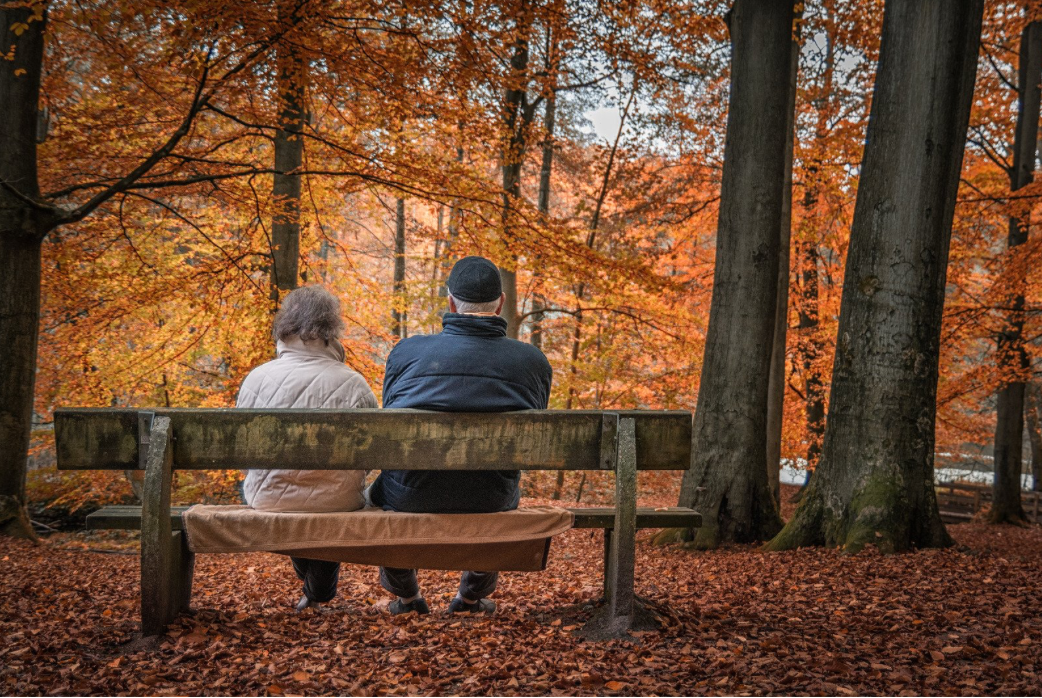 1
WWW.MADRC.ORG
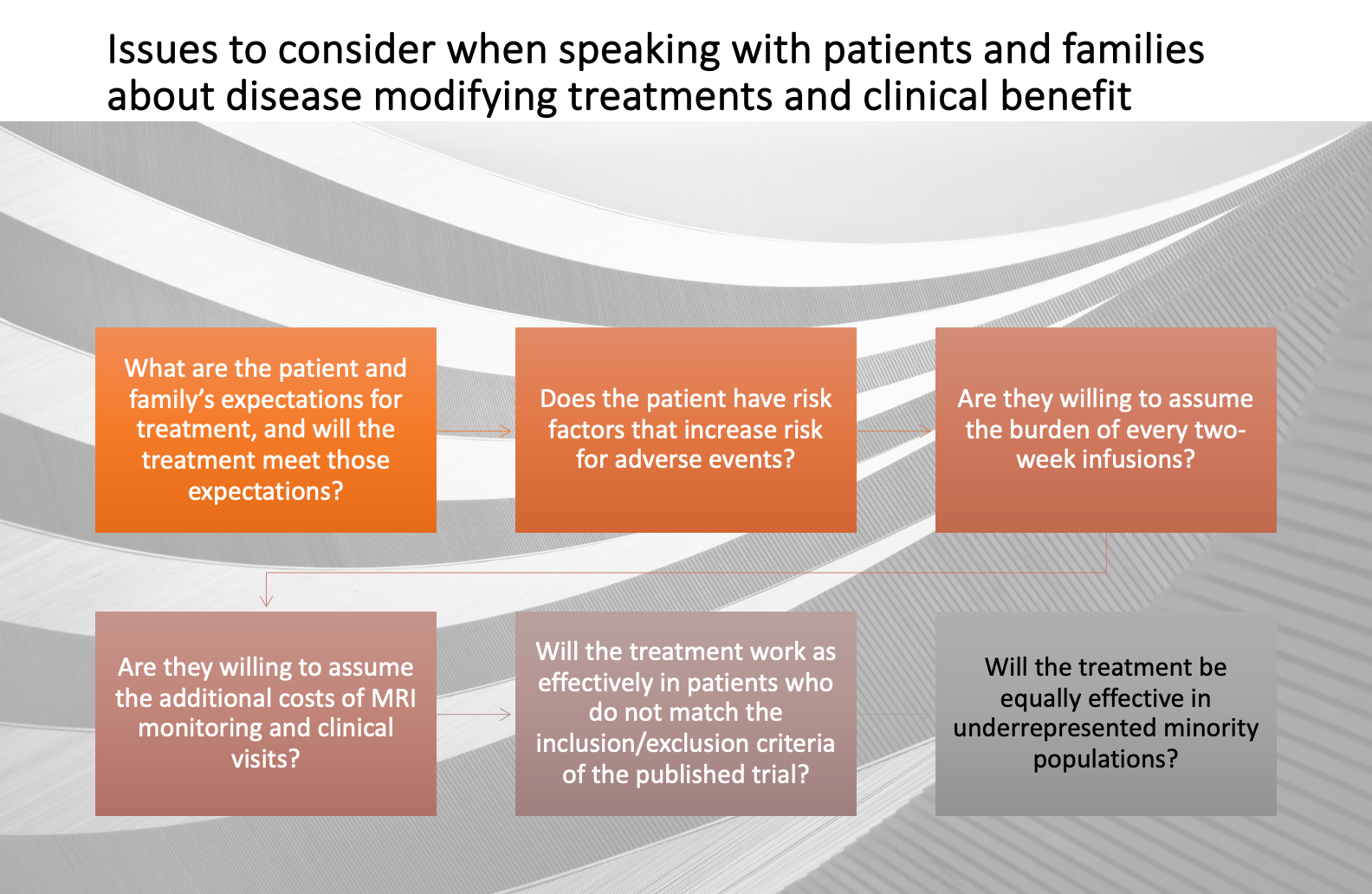 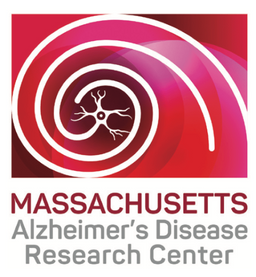 1
WWW.MADRC.ORG
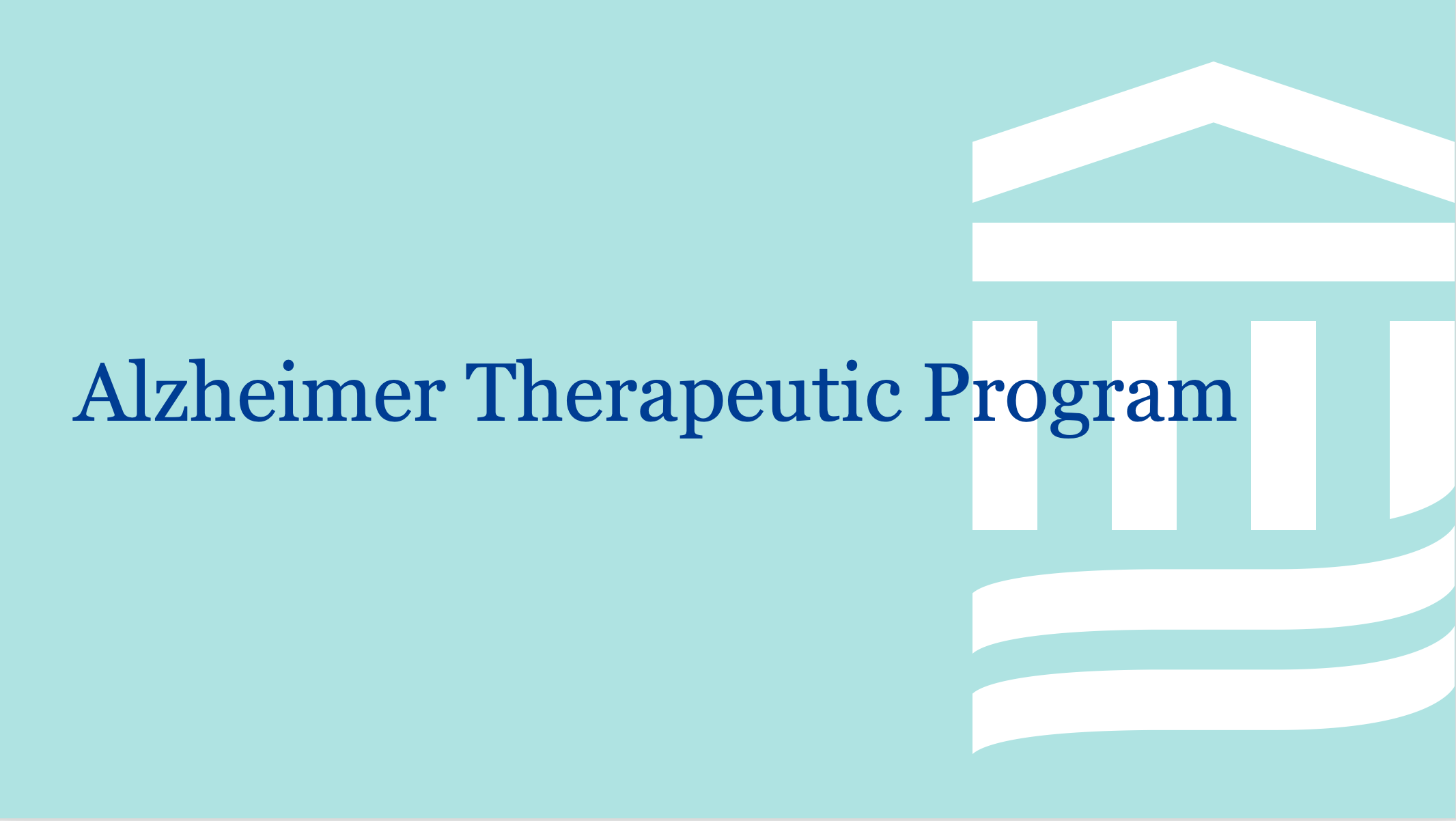 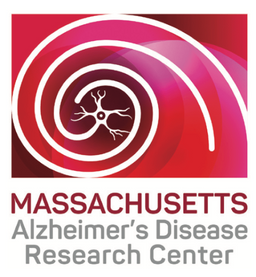 Mike Erkkinen, MD – Director BWH Division of Cognitive & Behavioral Neurology

John Dickson, MD, PhD – Neurologist, MGH Memory Disorders Division
1
WWW.MADRC.ORG
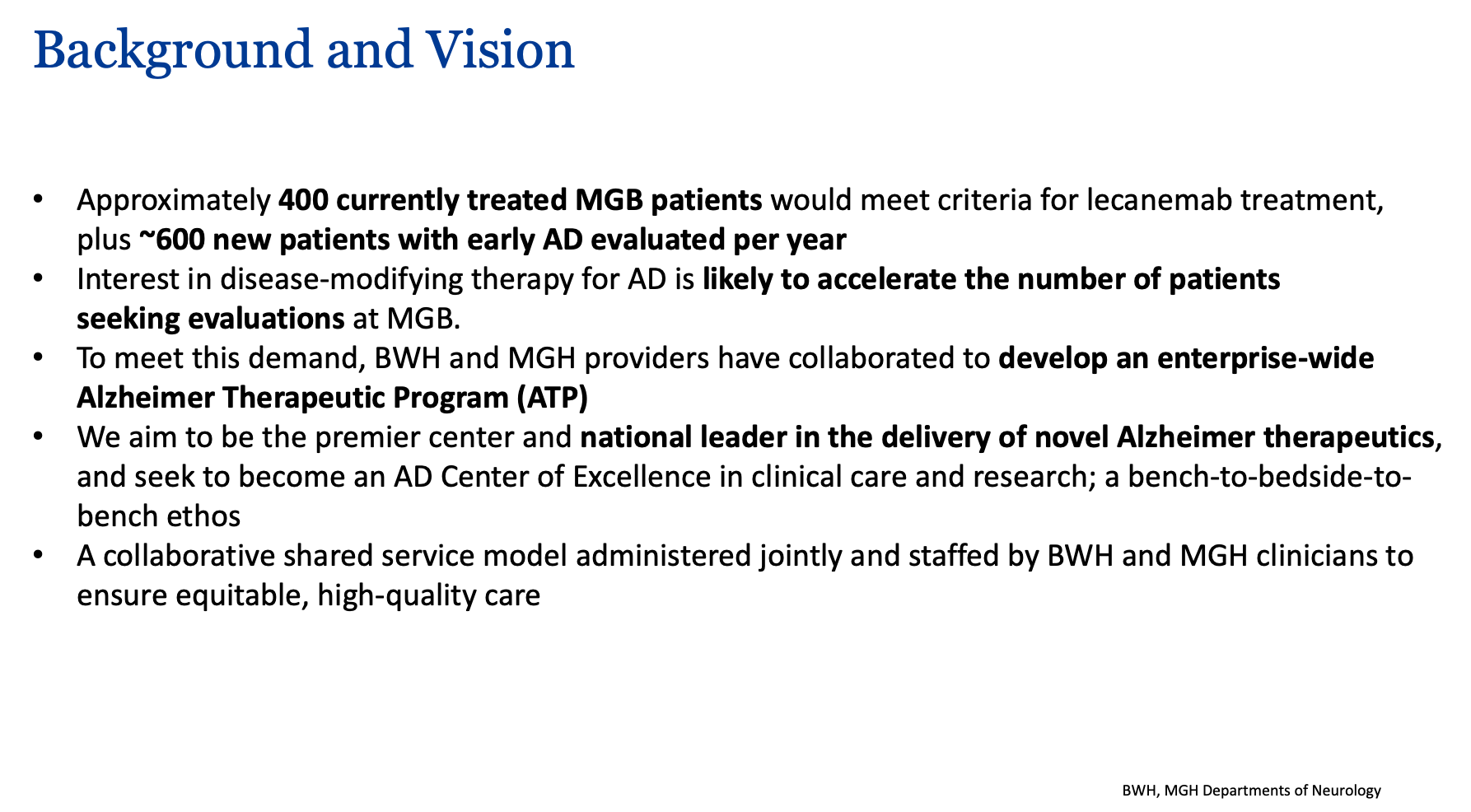 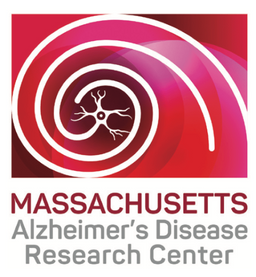 1
WWW.MADRC.ORG
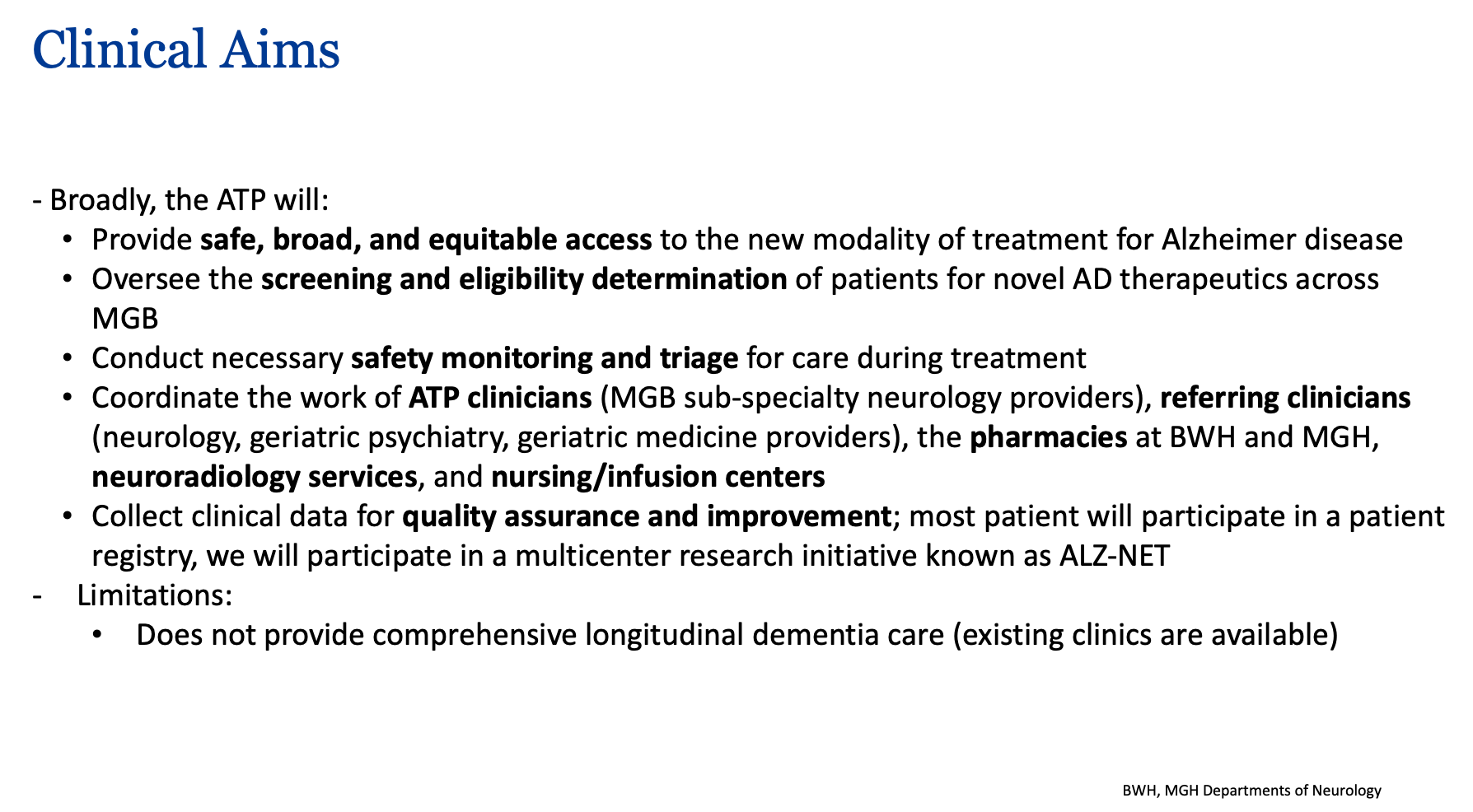 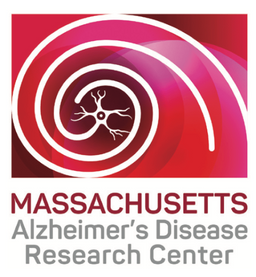 1
WWW.MADRC.ORG
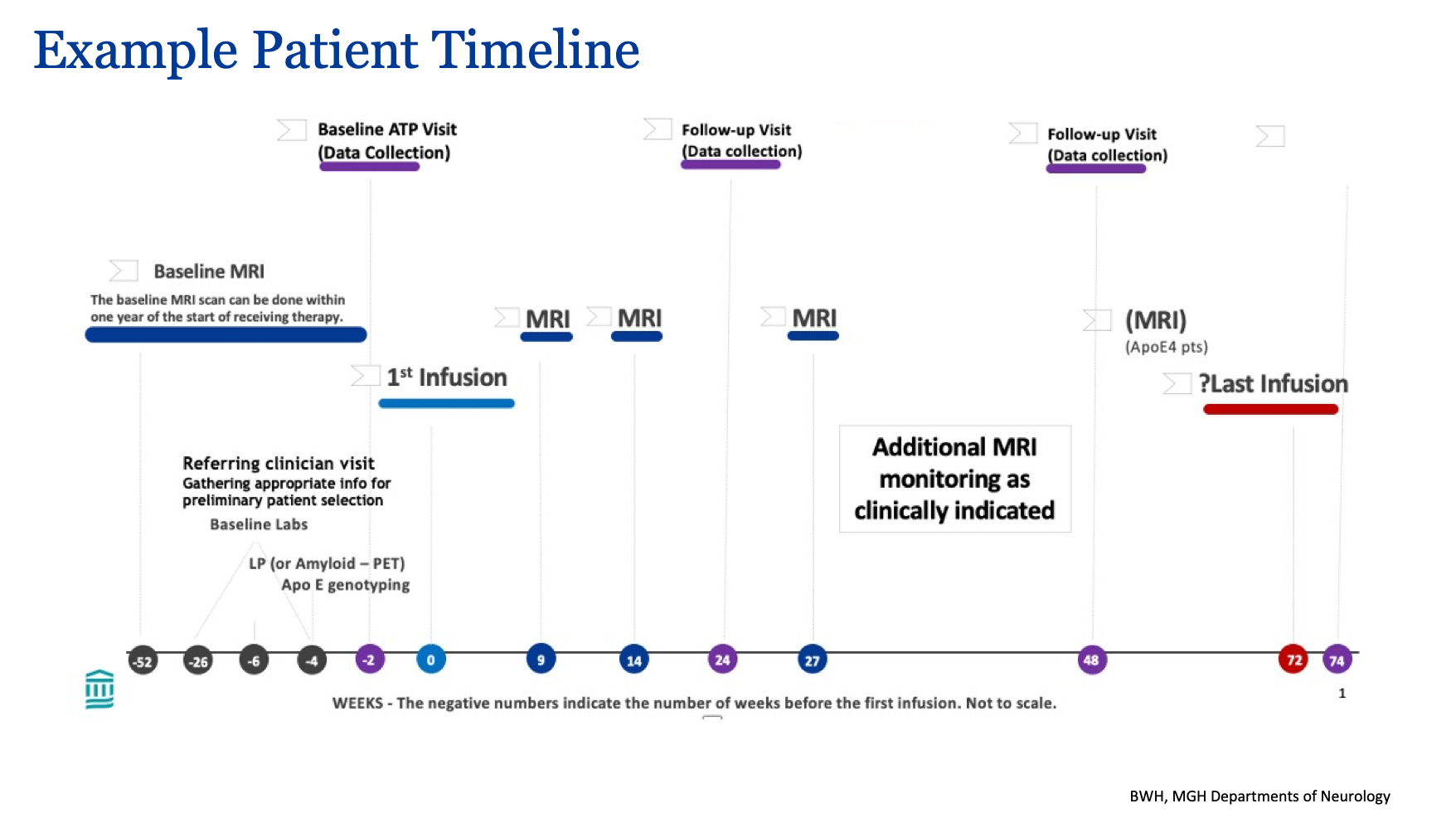 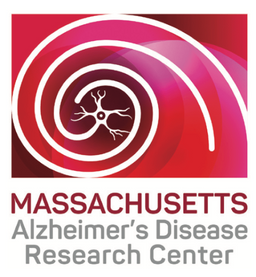 1
WWW.MADRC.ORG
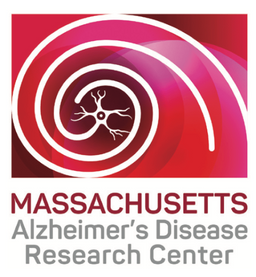 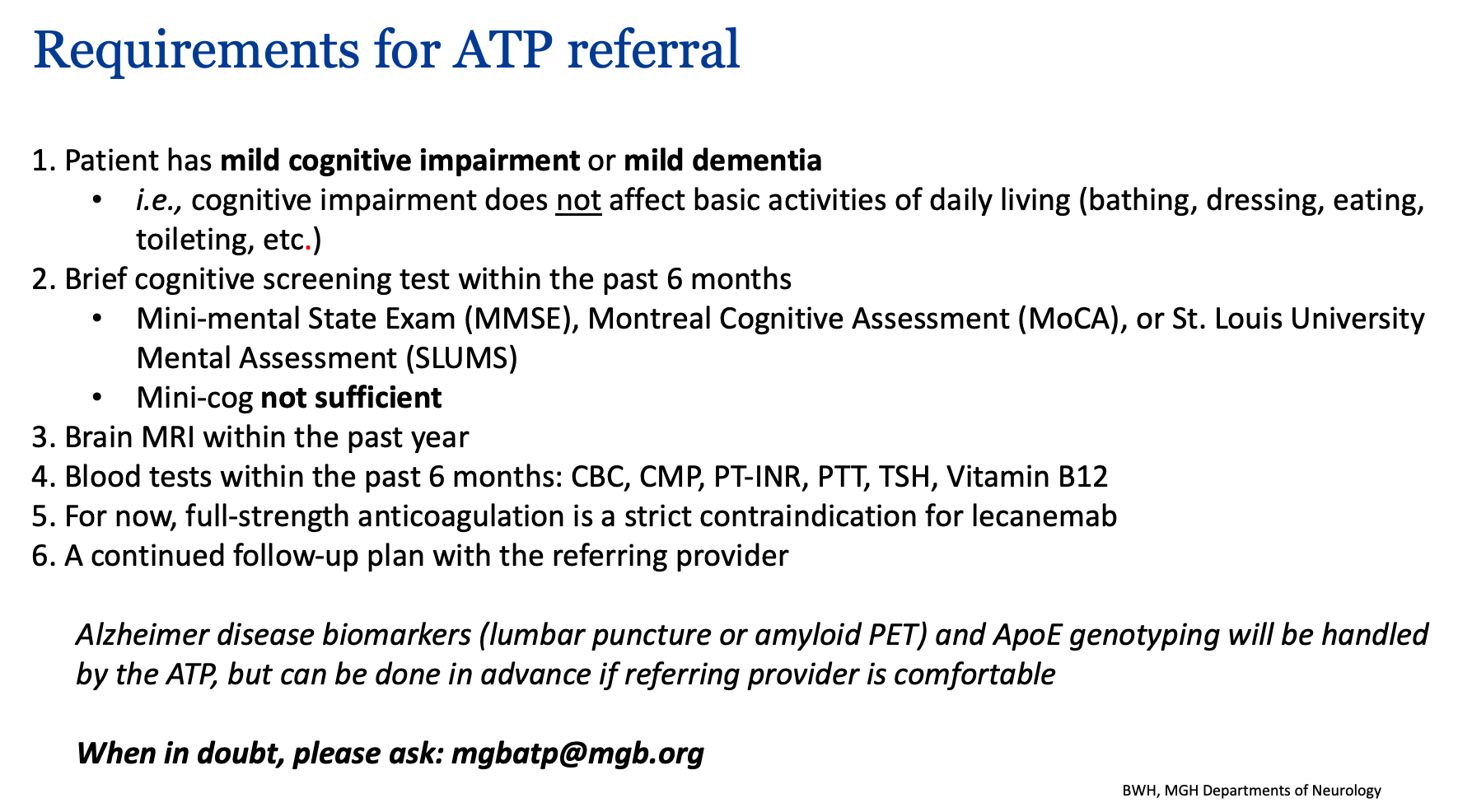 1
WWW.MADRC.ORG
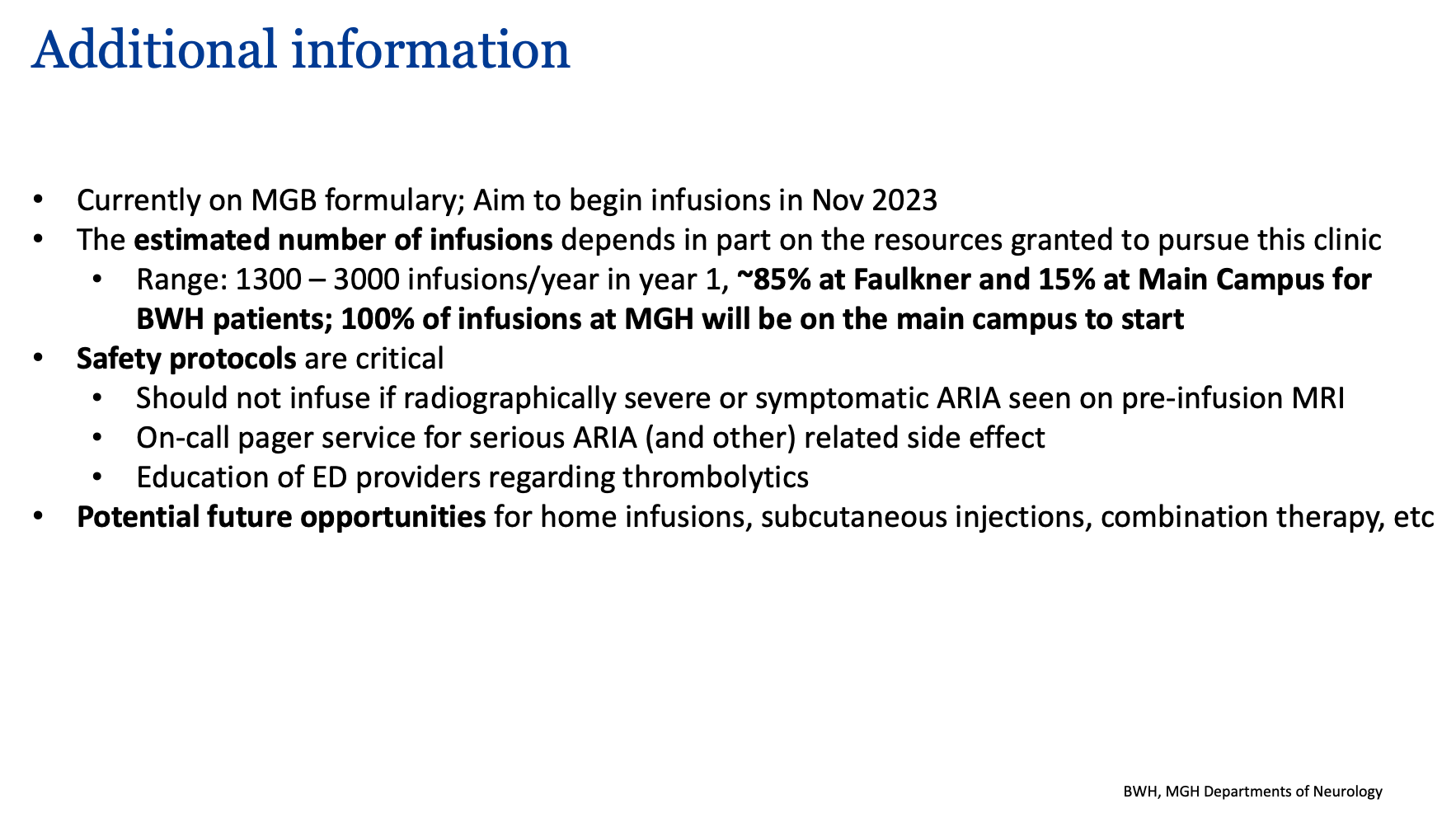 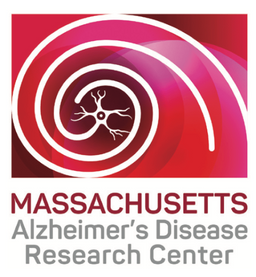 1
WWW.MADRC.ORG
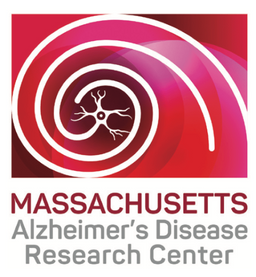 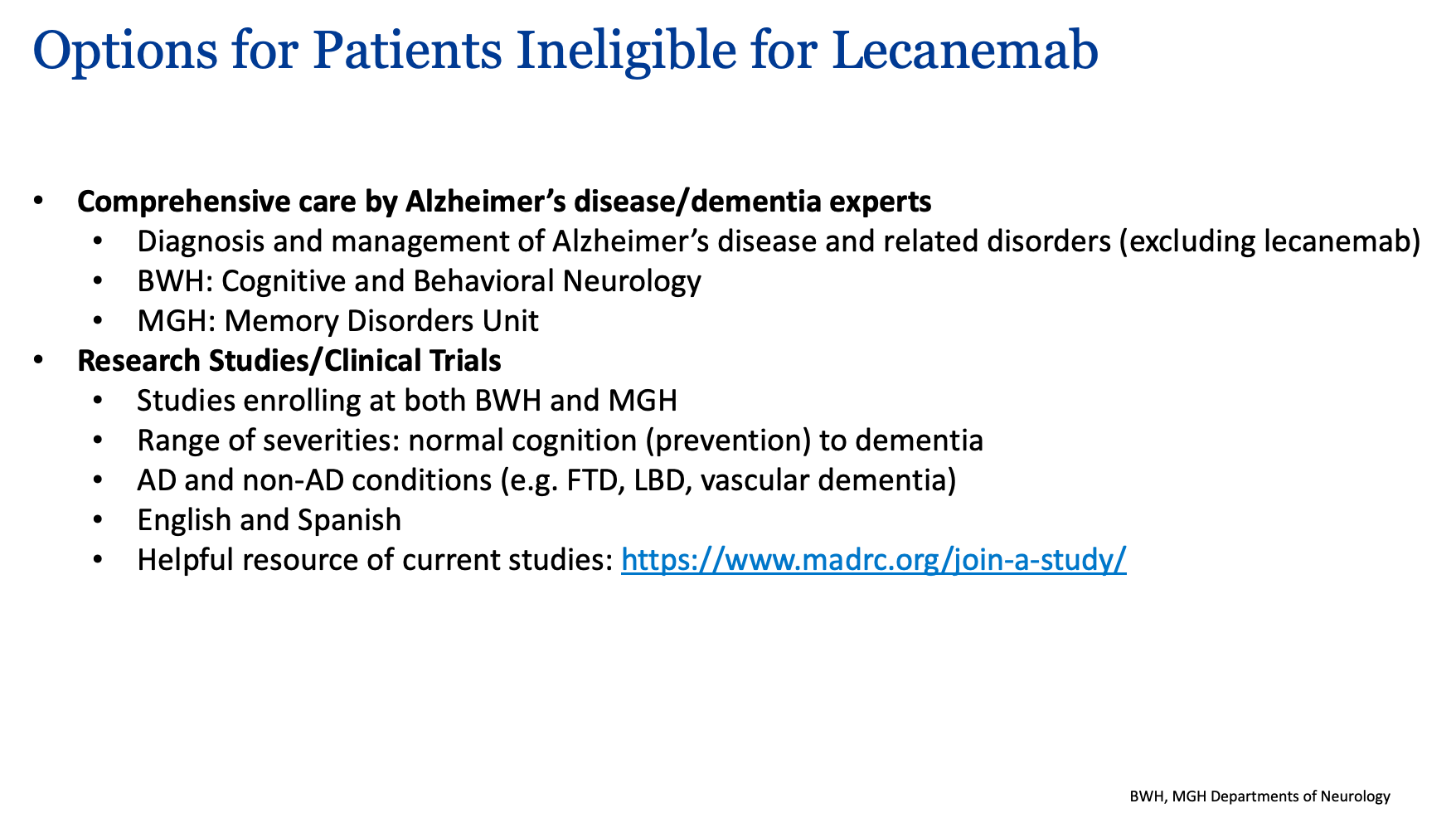 1
WWW.MADRC.ORG
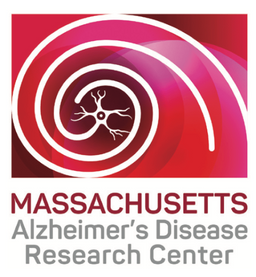 A Research Participants’ Perspective
Art Canter
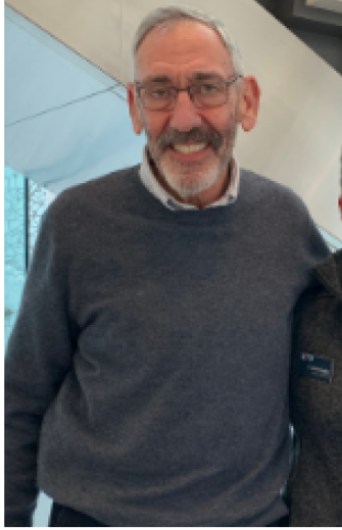 1
WWW.MADRC.ORG
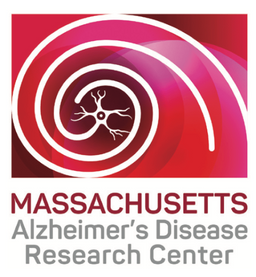 We value your feedback. Please take 3 minutes to respond to our 5 question, post-event survey. 
The link will be emailed to all registrants shortly.
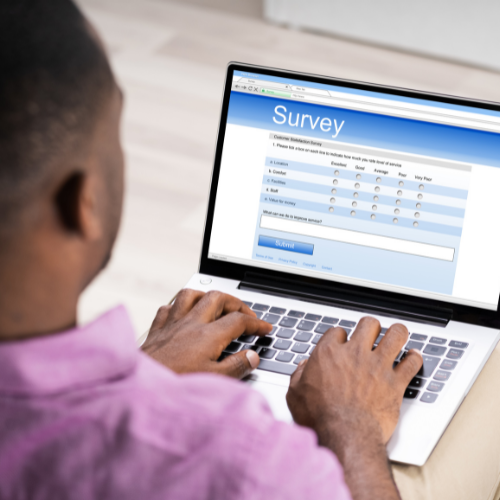 1
WWW.MADRC.ORG
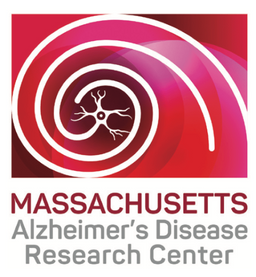 Please visit the MADRC website for more 
helpful resources and information:
WWW.MADRC.ORG
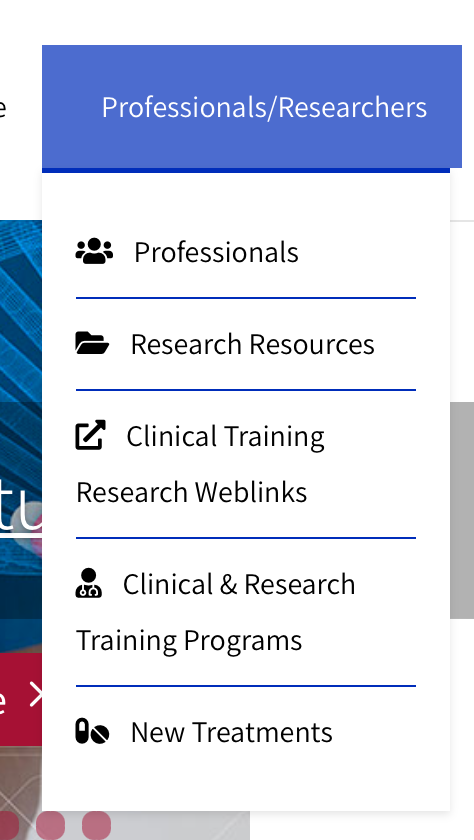 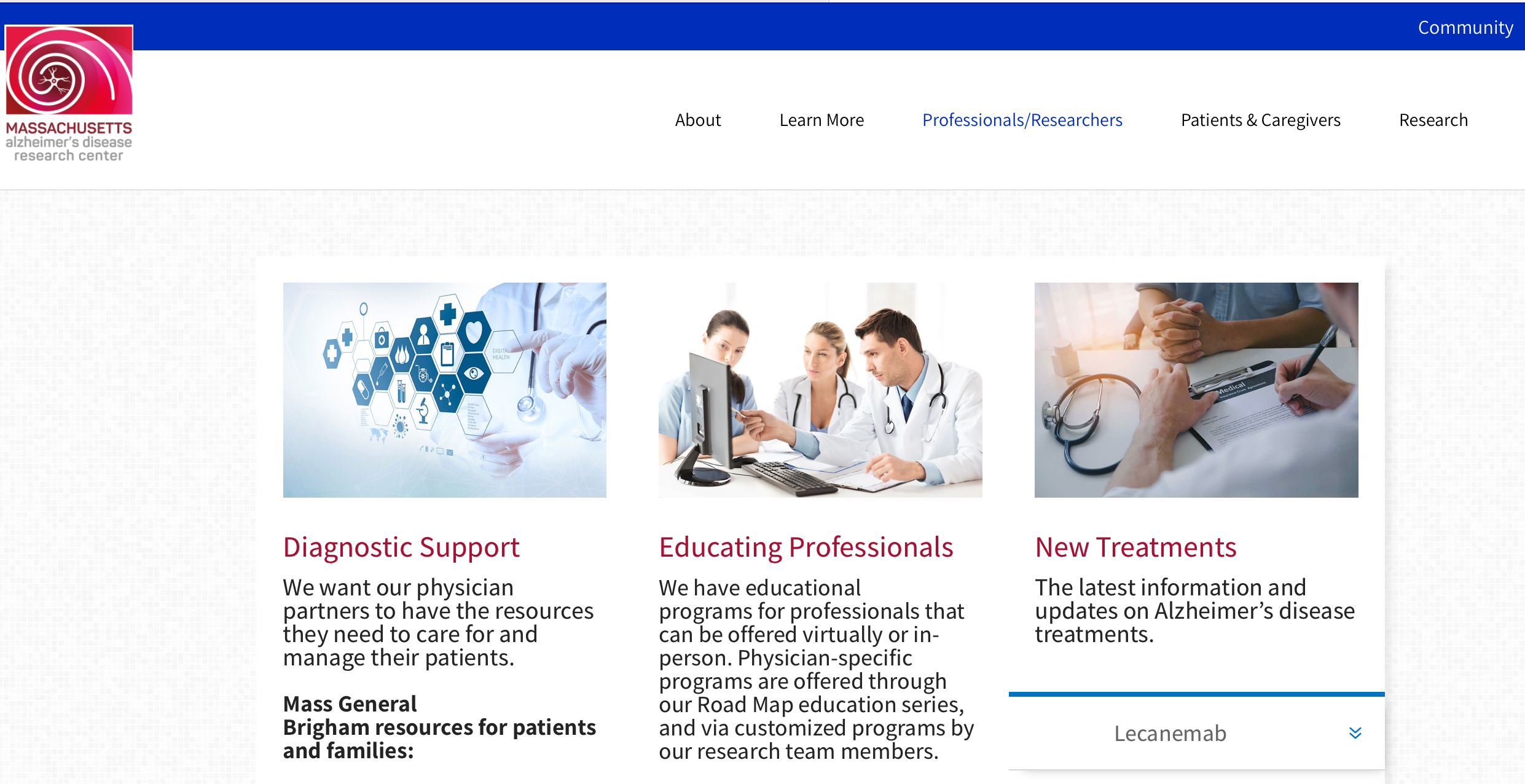 1
WWW.MADRC.ORG
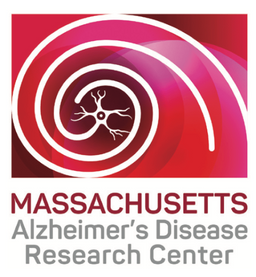 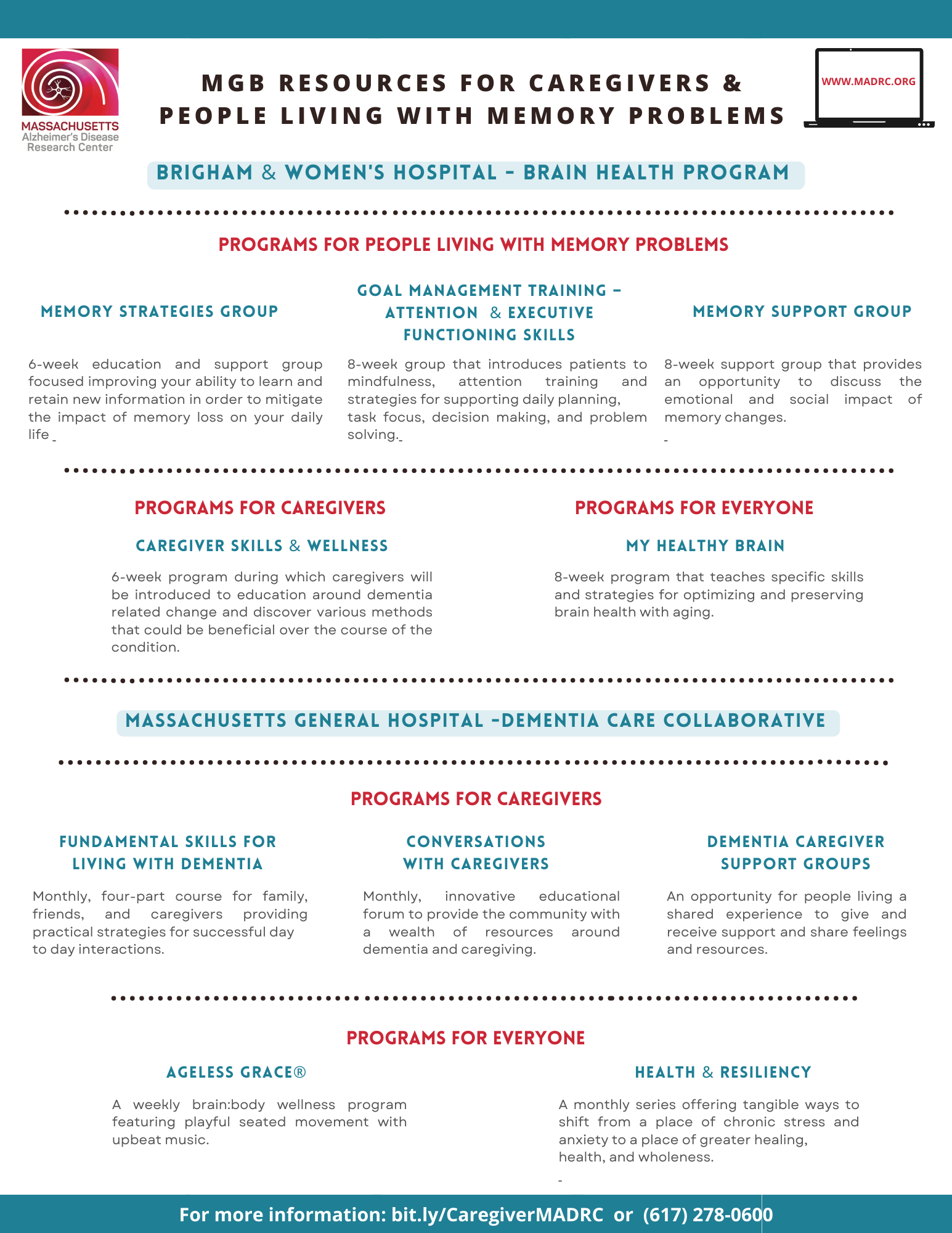 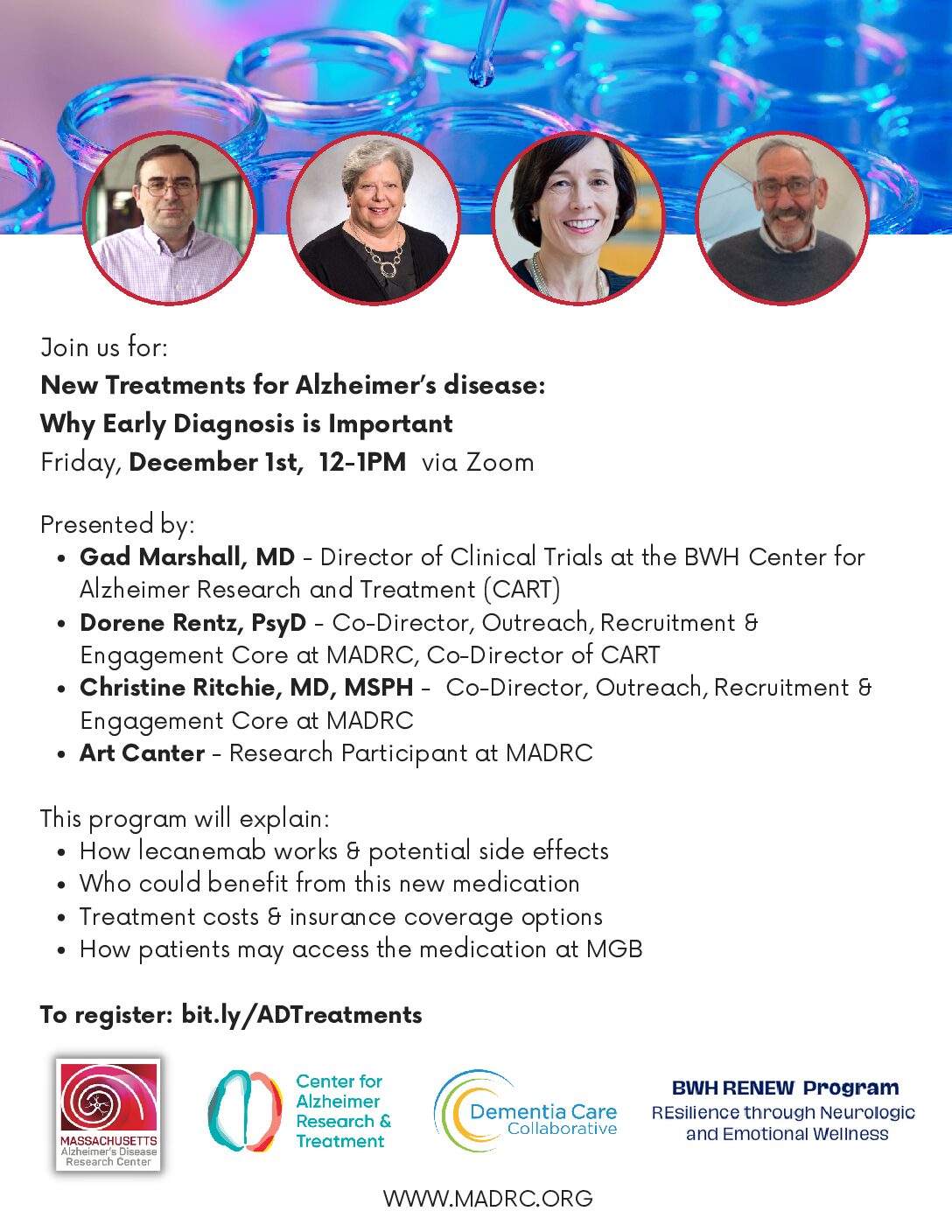 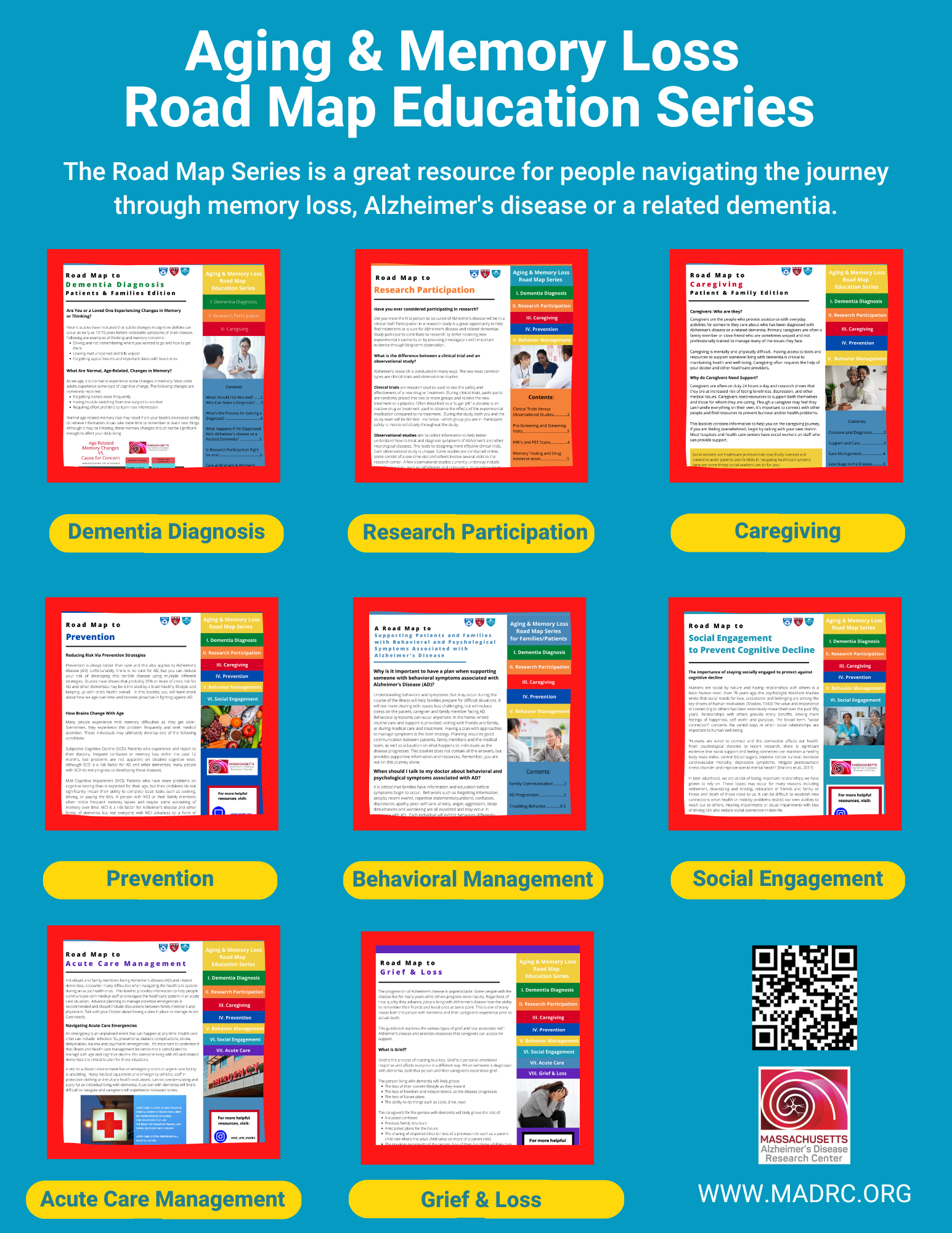 1
WWW.MADRC.ORG
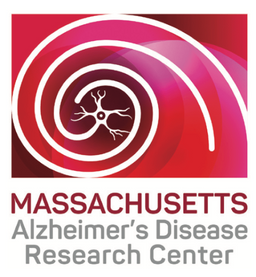 If you have questions or need additional information: 
Email: bwhcognitiveneurology@bwh.harvard.edu
Call: 617-278-0600
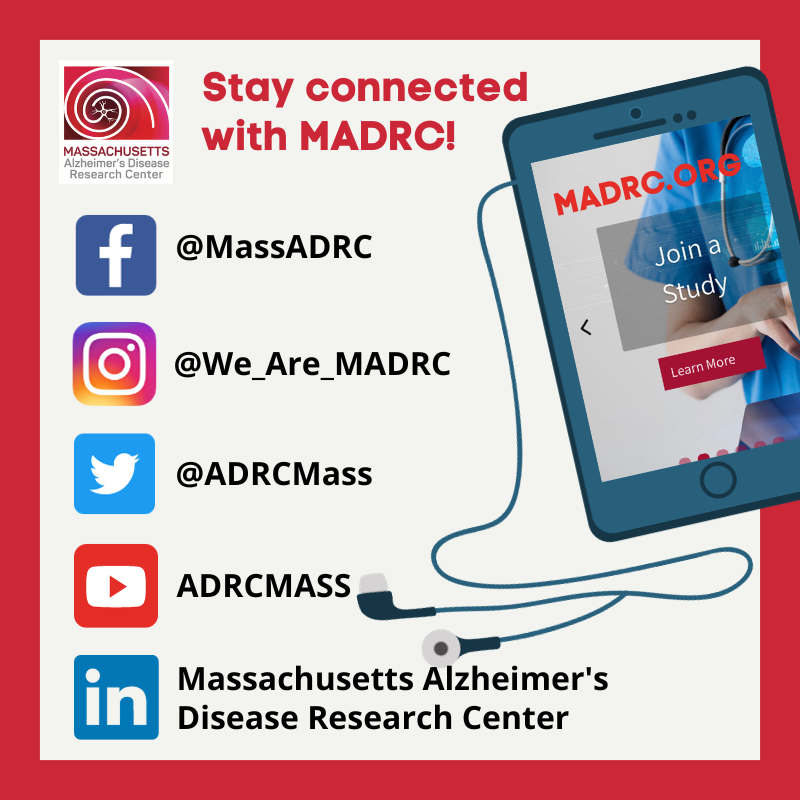 1
WWW.MADRC.ORG